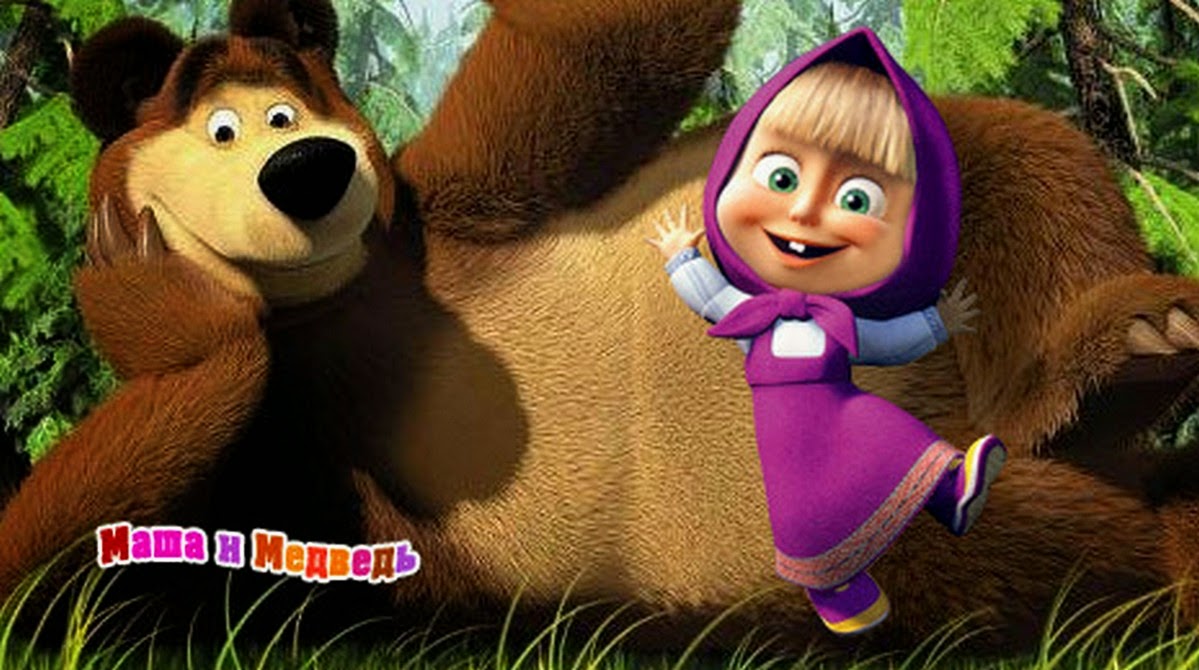 Муниципальное бюджетное дошкольное образовательное учреждение«Детский сад общеразвивающего вида «Солнышко»»
Предметно-развивающая среда группа «Маша и Медведь»
Воспитатели: Гаевская Е.А.
                                                                       Городковец В.А.
                                                                 Суюнова З.Н.


7.11.2017
Информационный центрМы родителей оповещаем, Информацию в приемной размещаем!
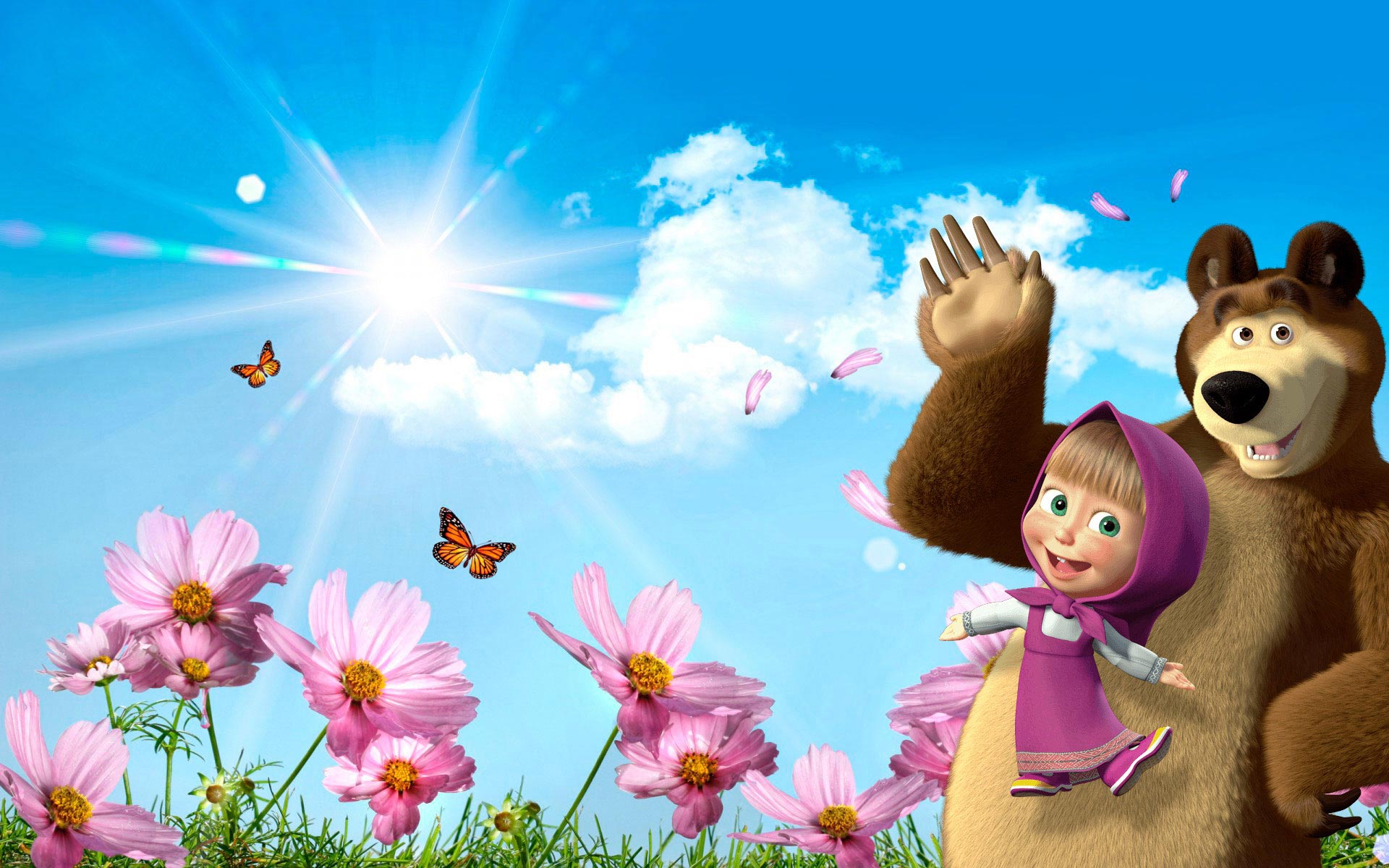 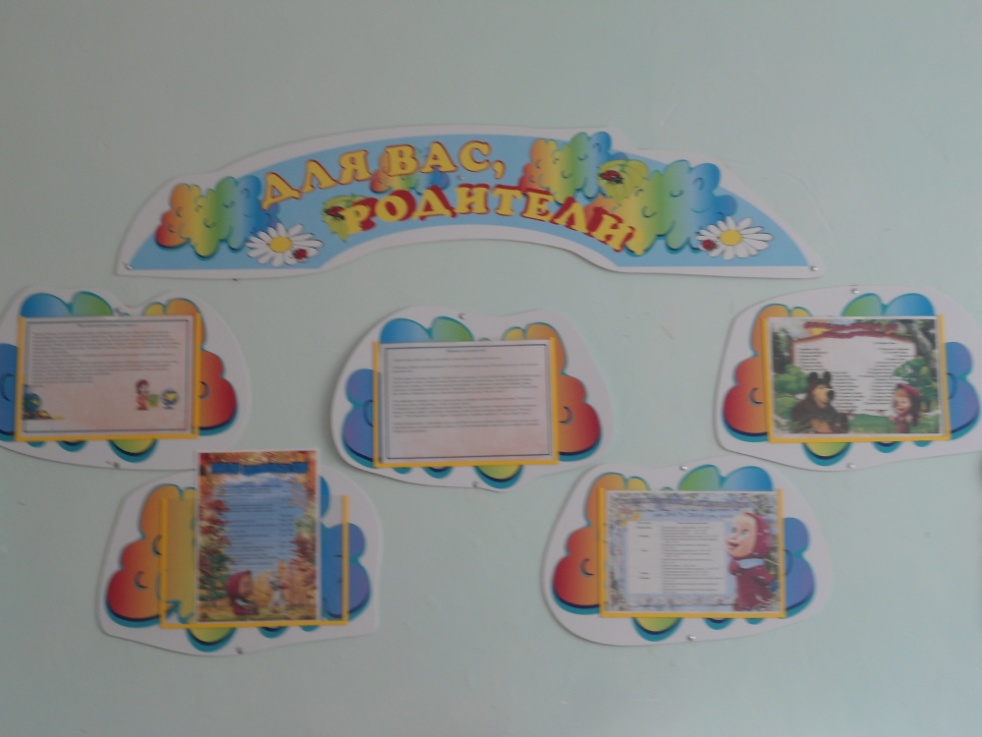 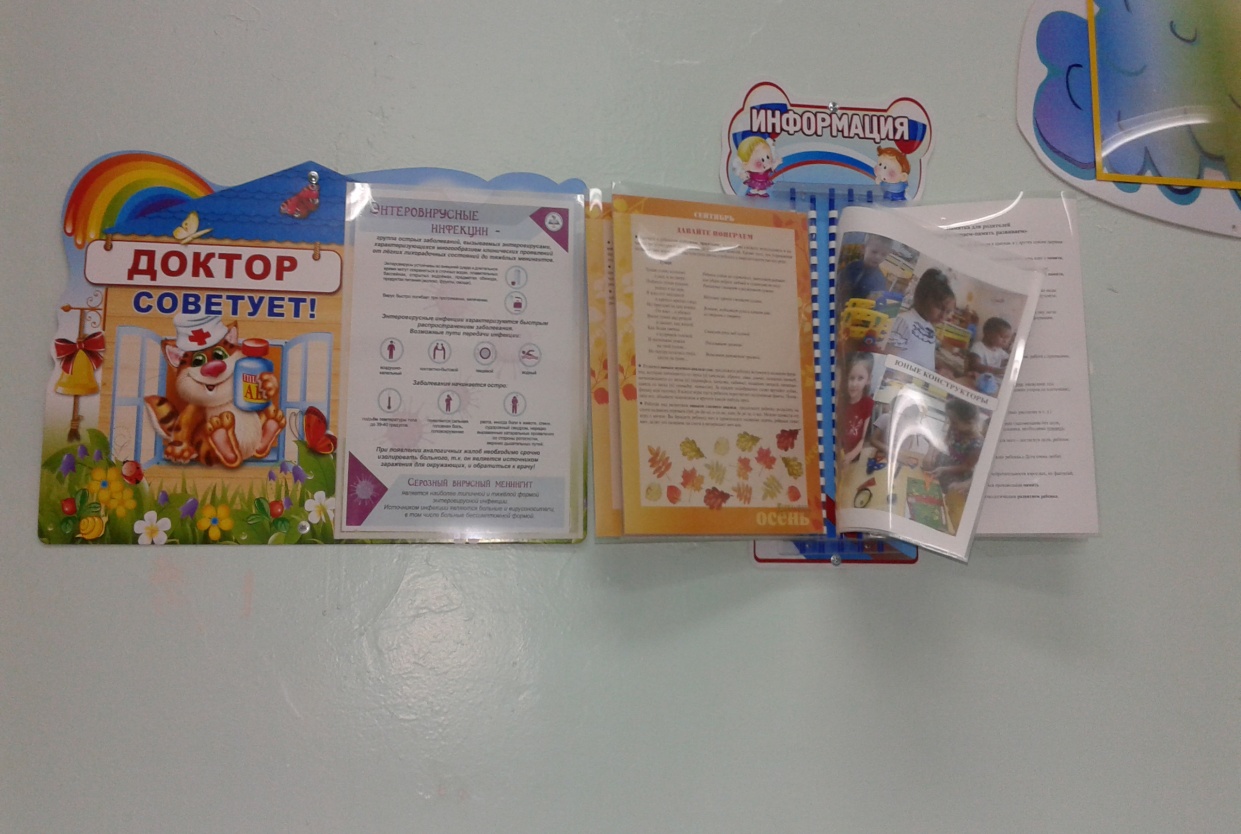 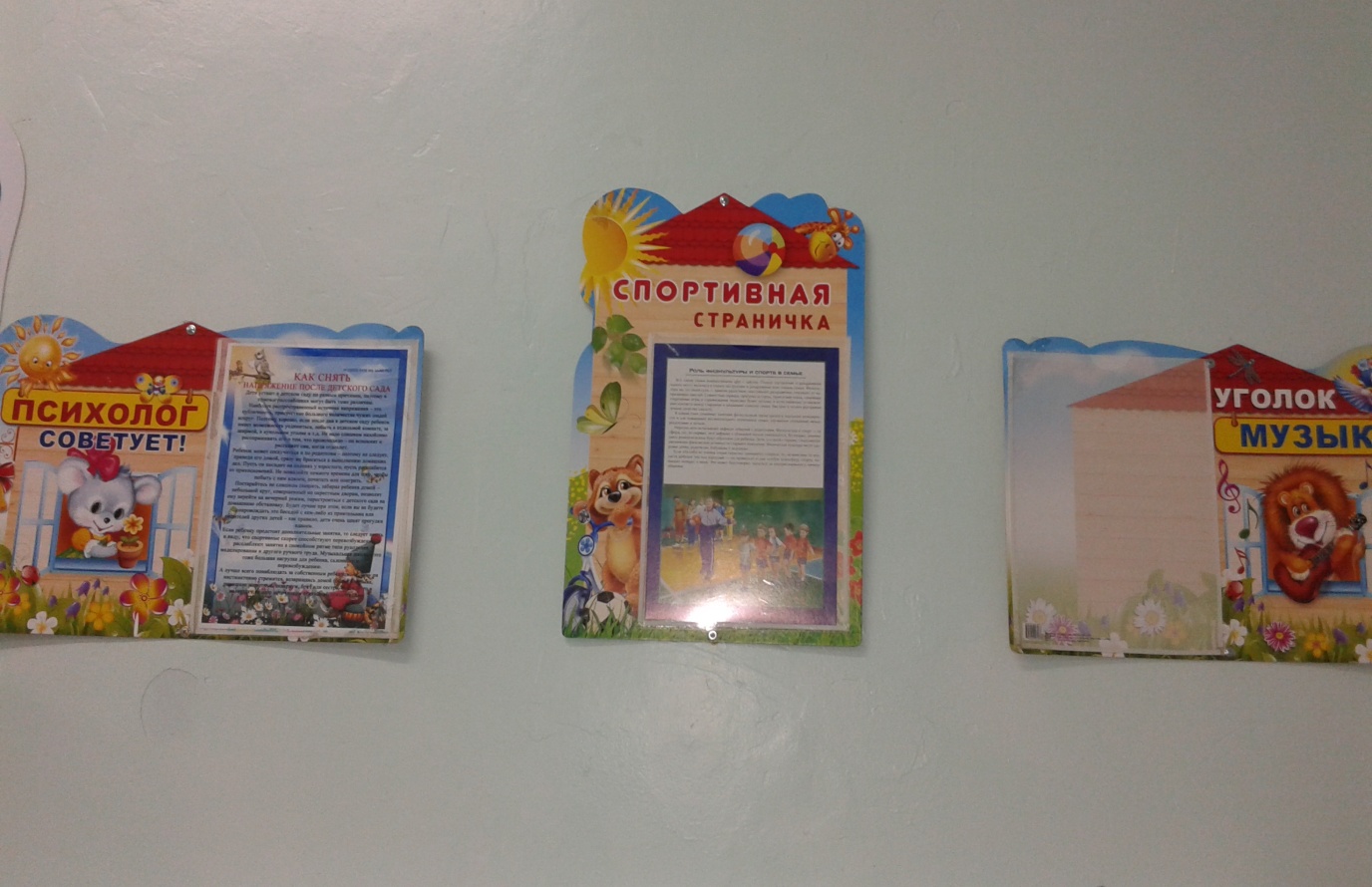 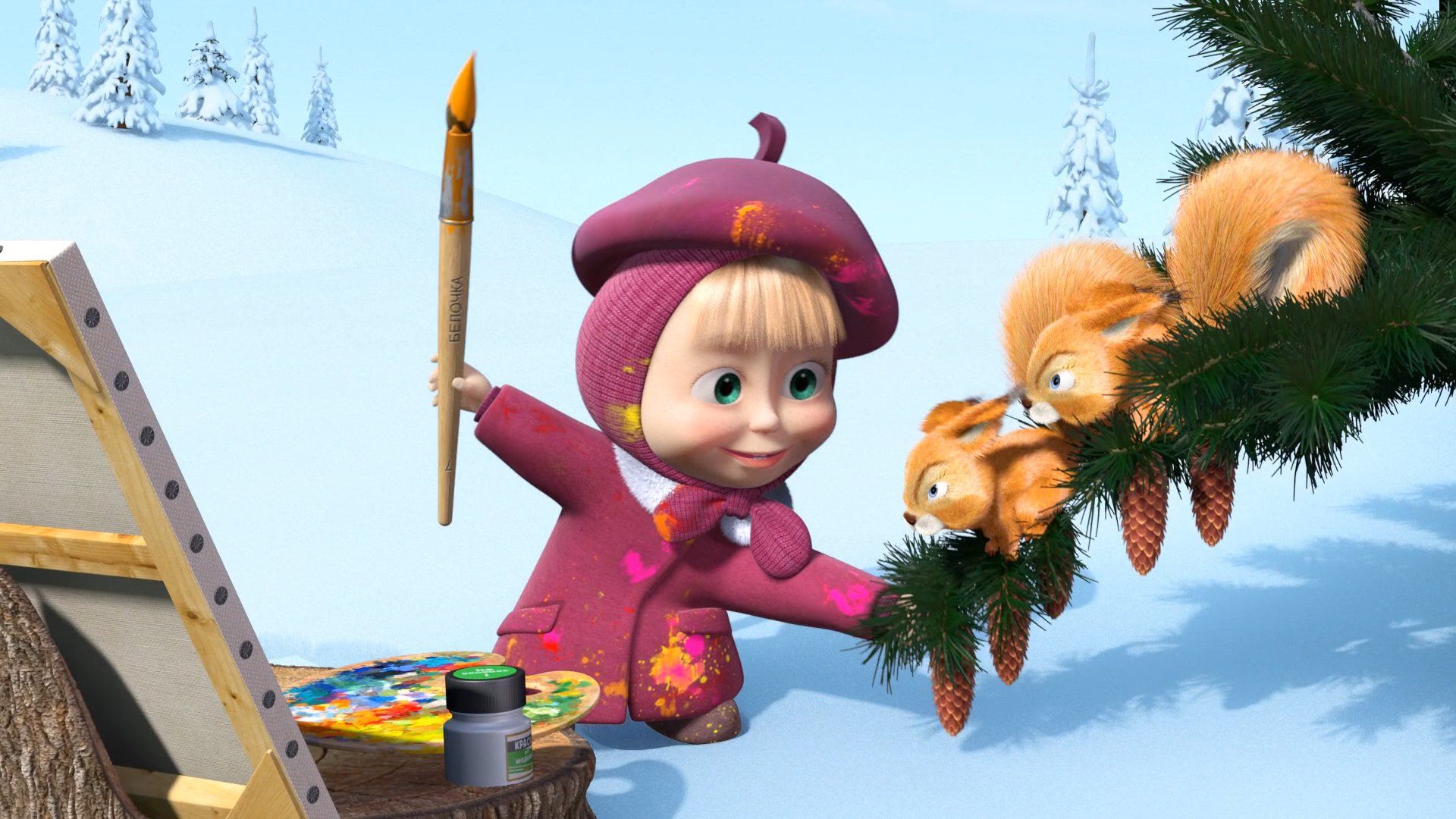 Центр информации
Любим мы порисовать,
Художниками хотим стать!
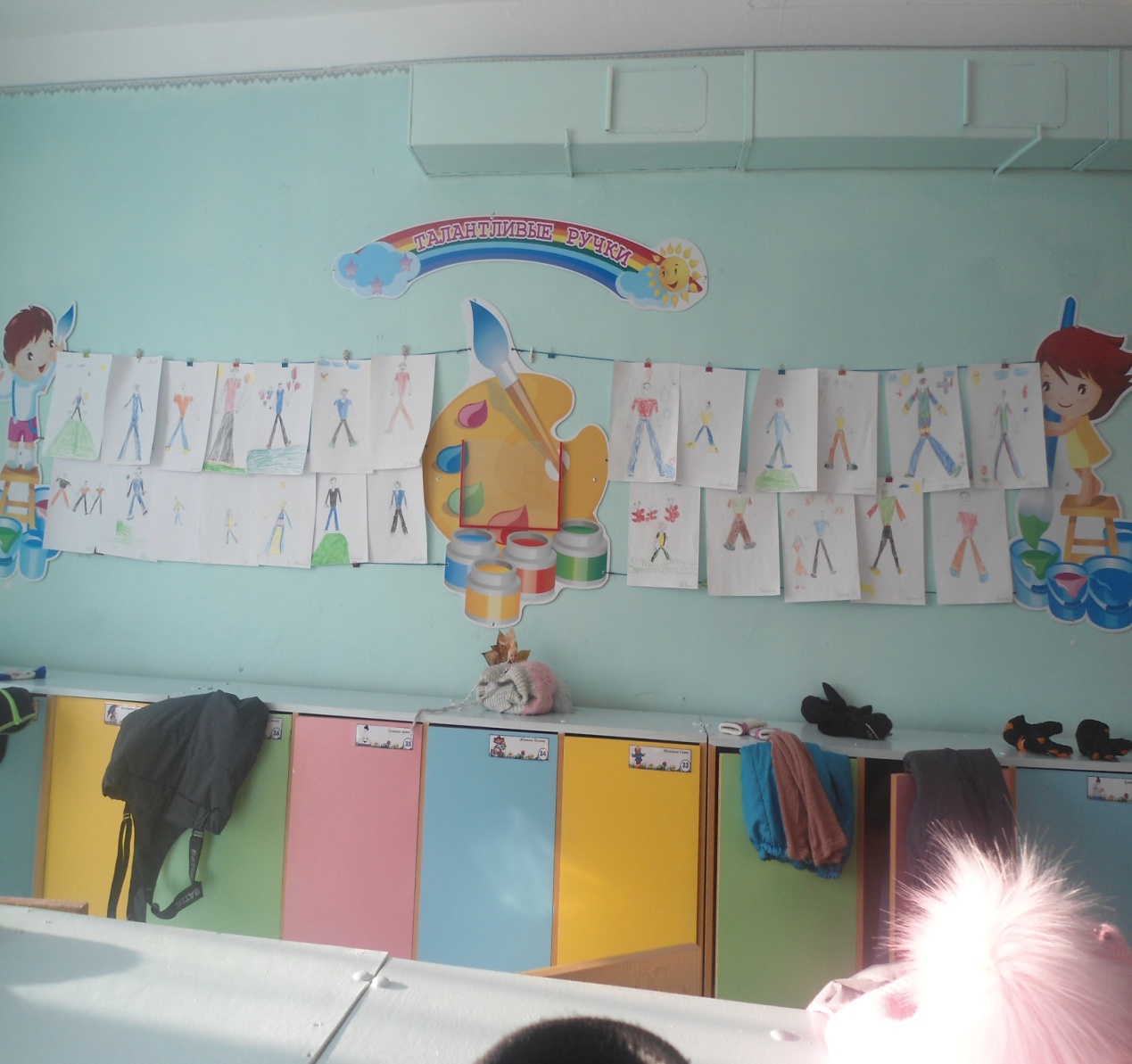 Мы поделки выполняем,
Полку ими украшаем!
Мамы пусть в меню глядят,Что их детки здесь едят!
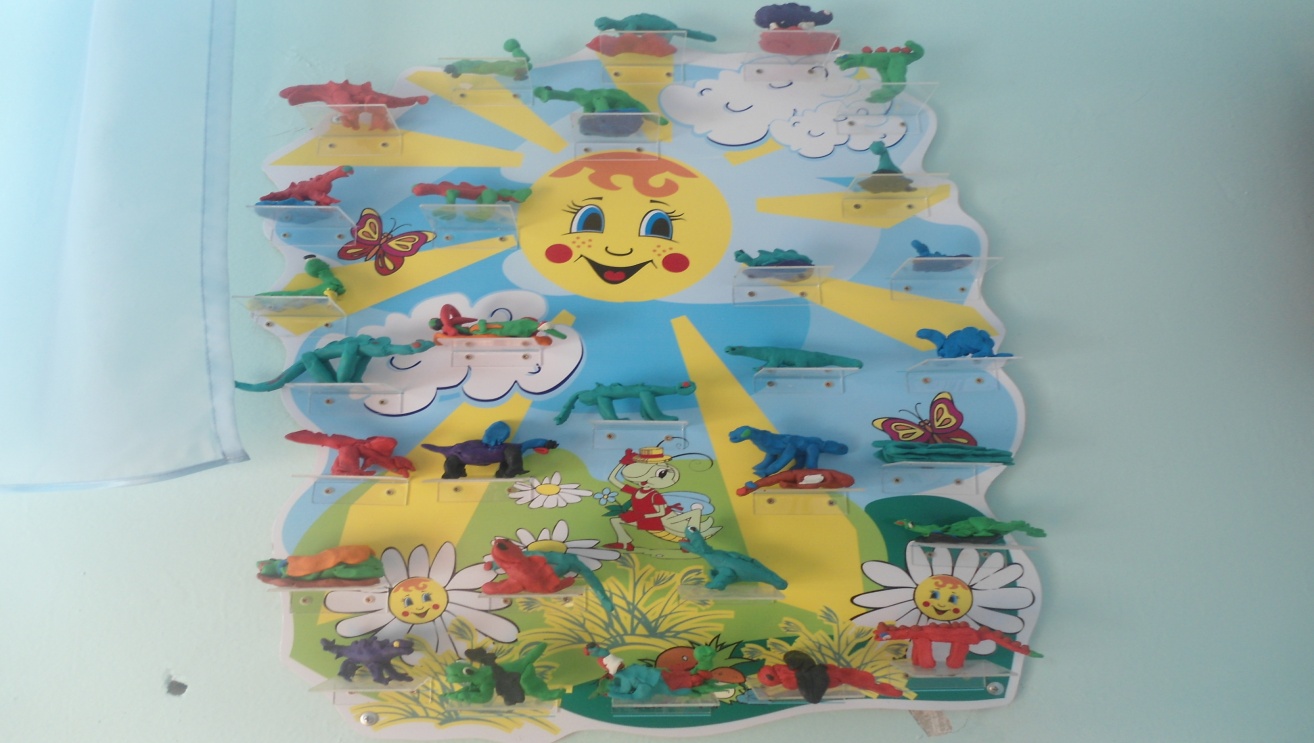 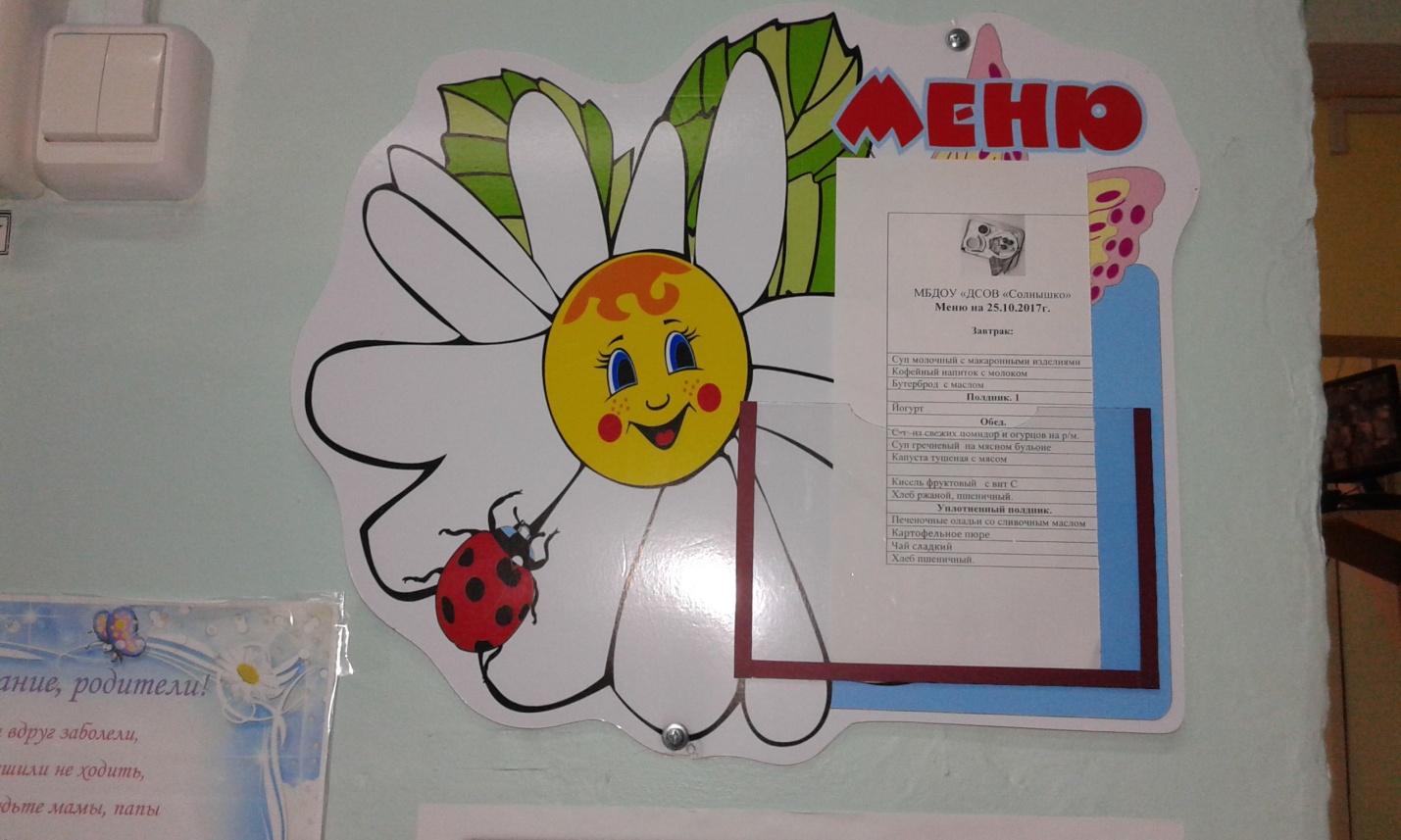 Наша группа «Маша и Медведь»
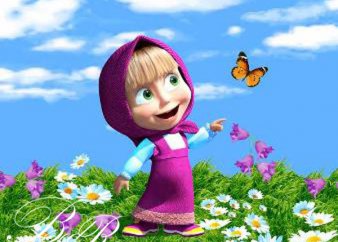 Наша группа светлая,
Самая приметная!
Зон у нас много игровых,
Разнообразных и простых!
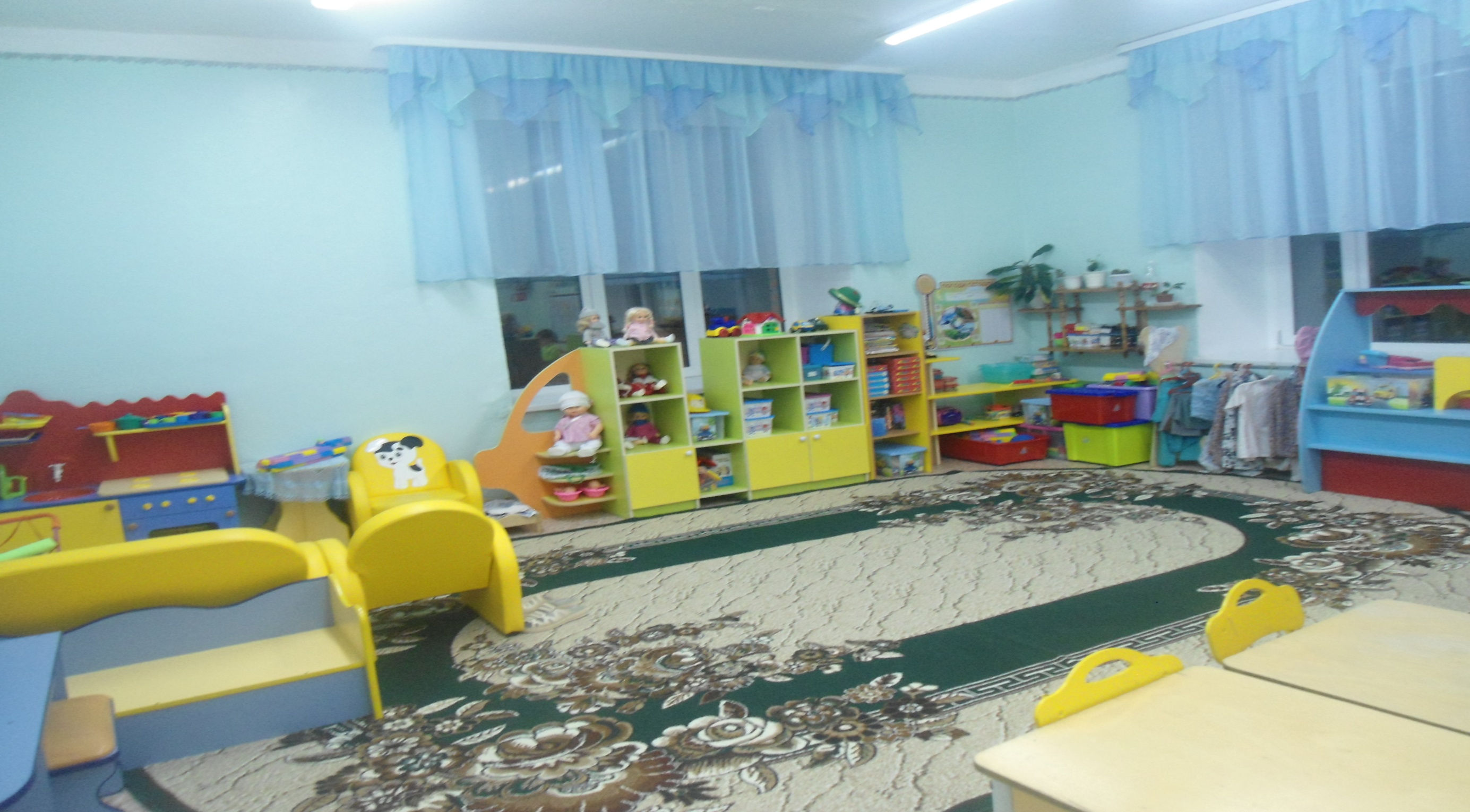 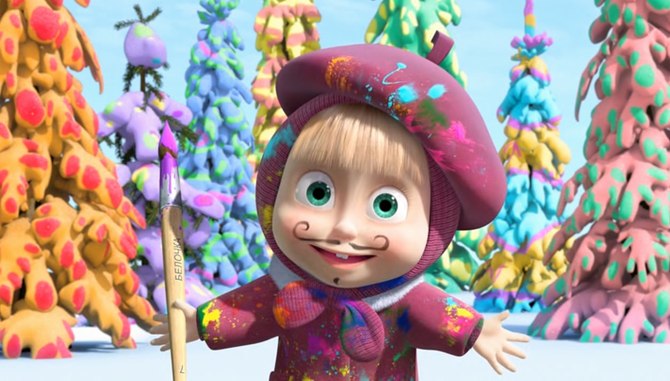 Центр искусства
Взяли мы карандаши,Кисточки и краскиРисовали от душиПерсонажей сказки!
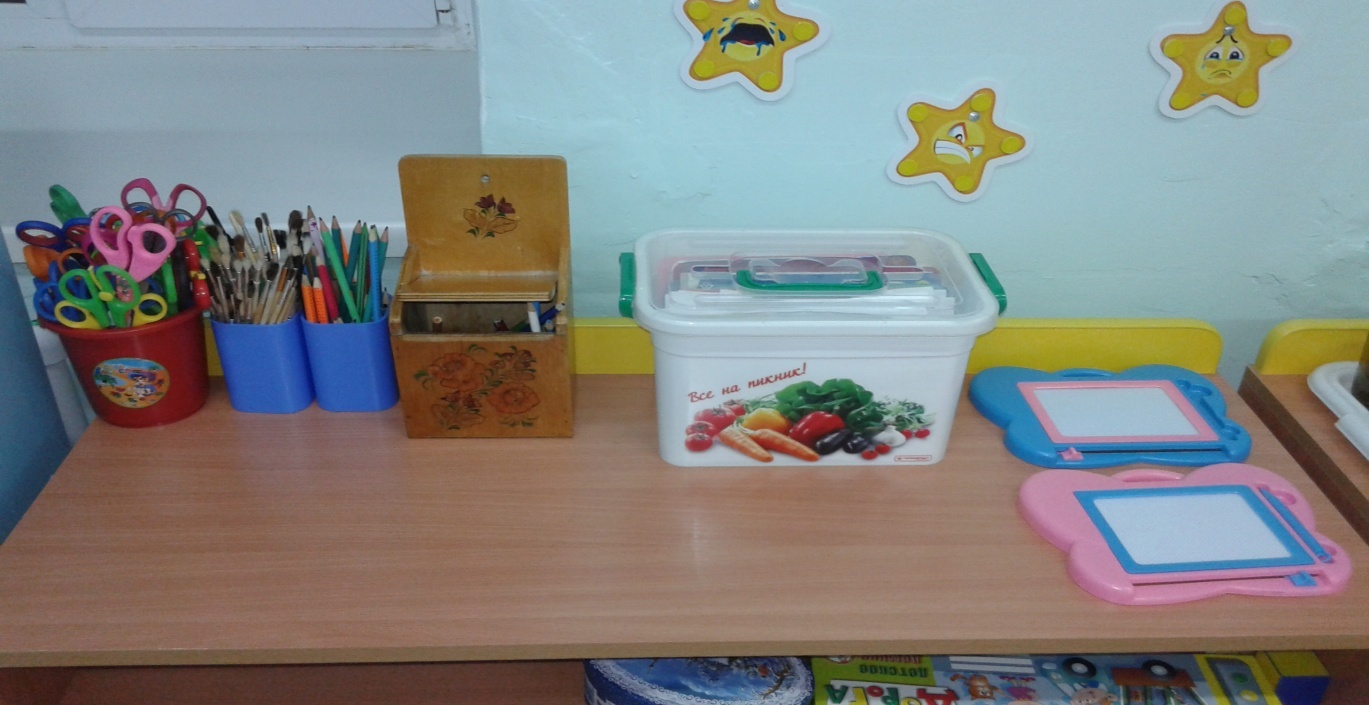 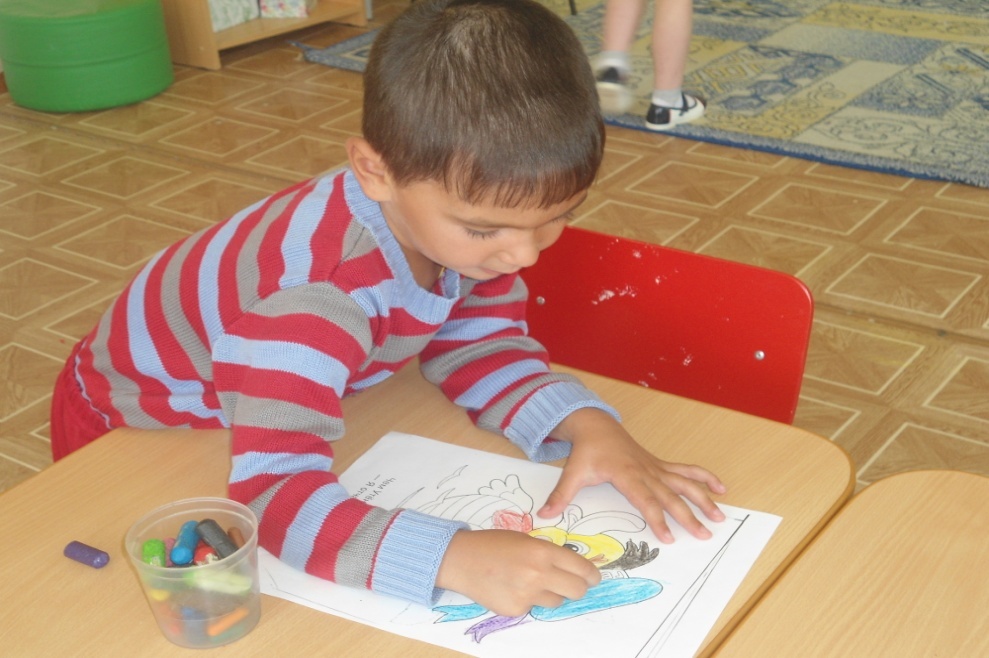 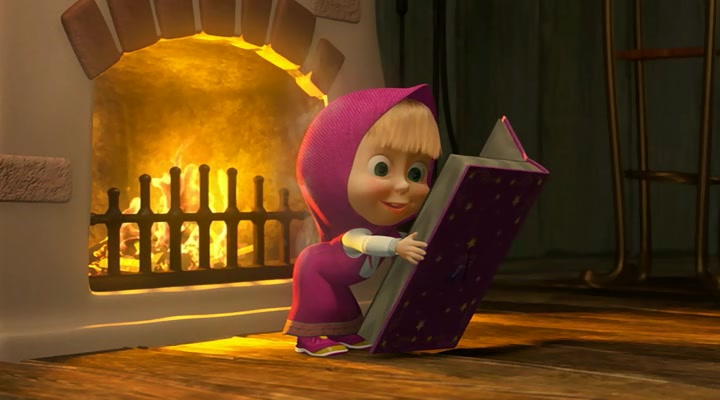 Центр книгиКниги наши добрые друзья,Нам воспитатели,Читают их любя!
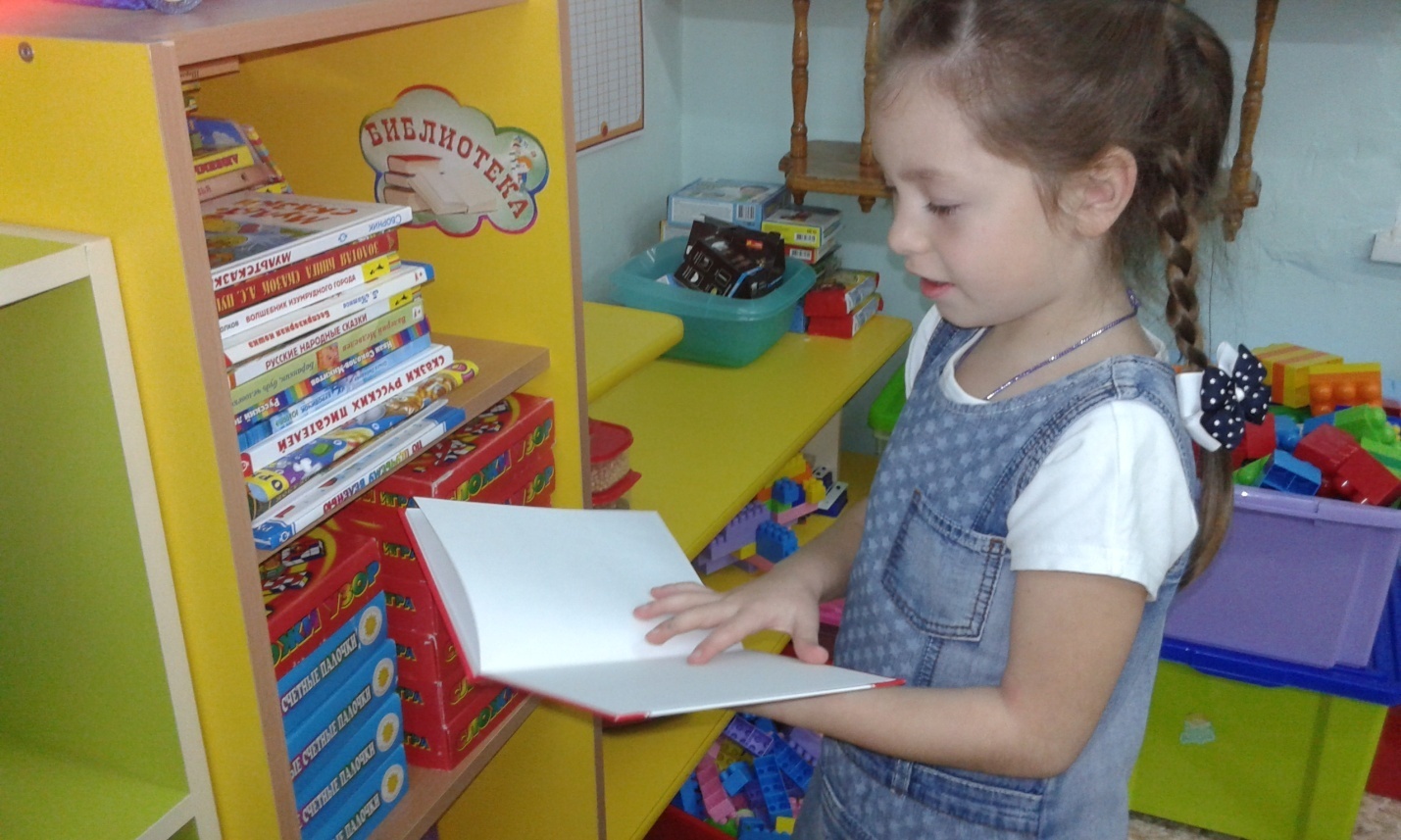 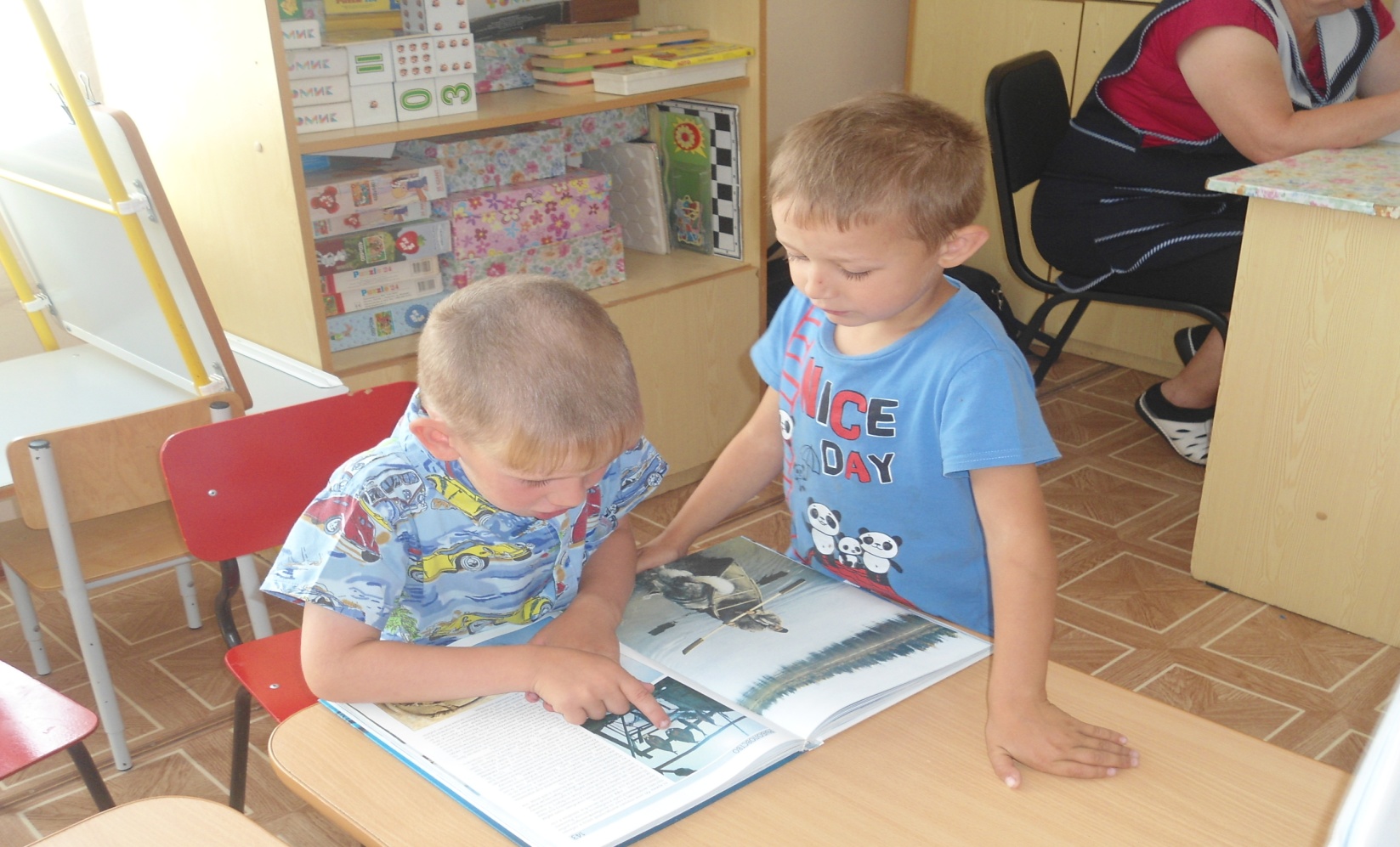 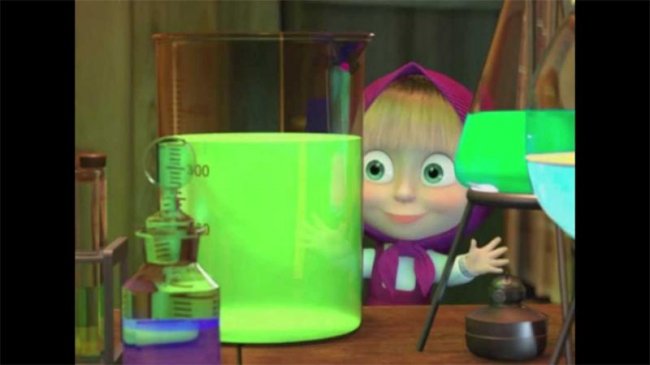 Центр экспериментирования                                                   Экспериментируем, смотрим в микроскопы,Будем умными мы!
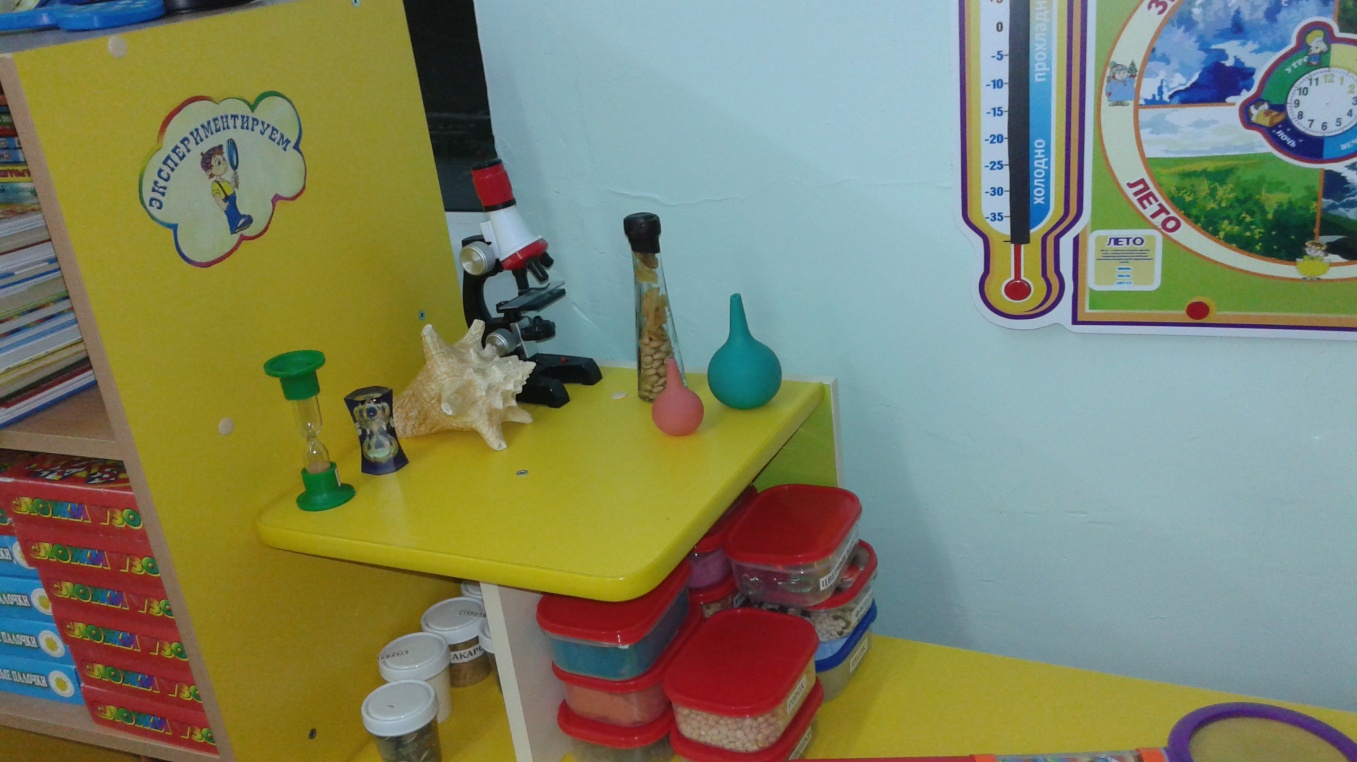 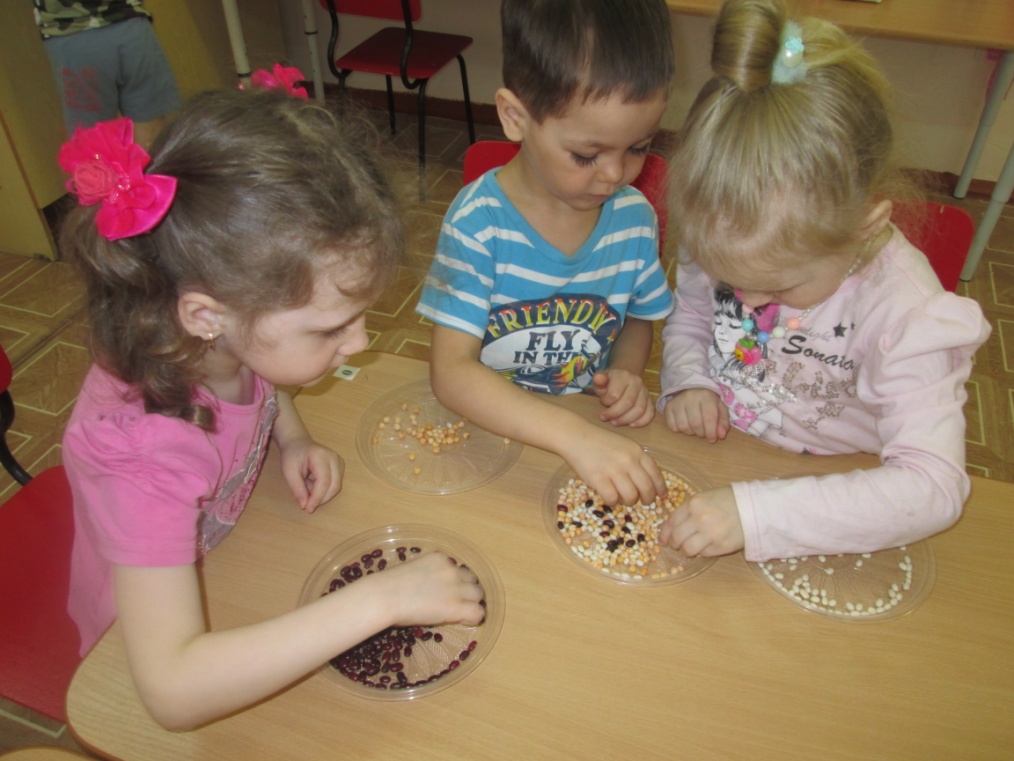 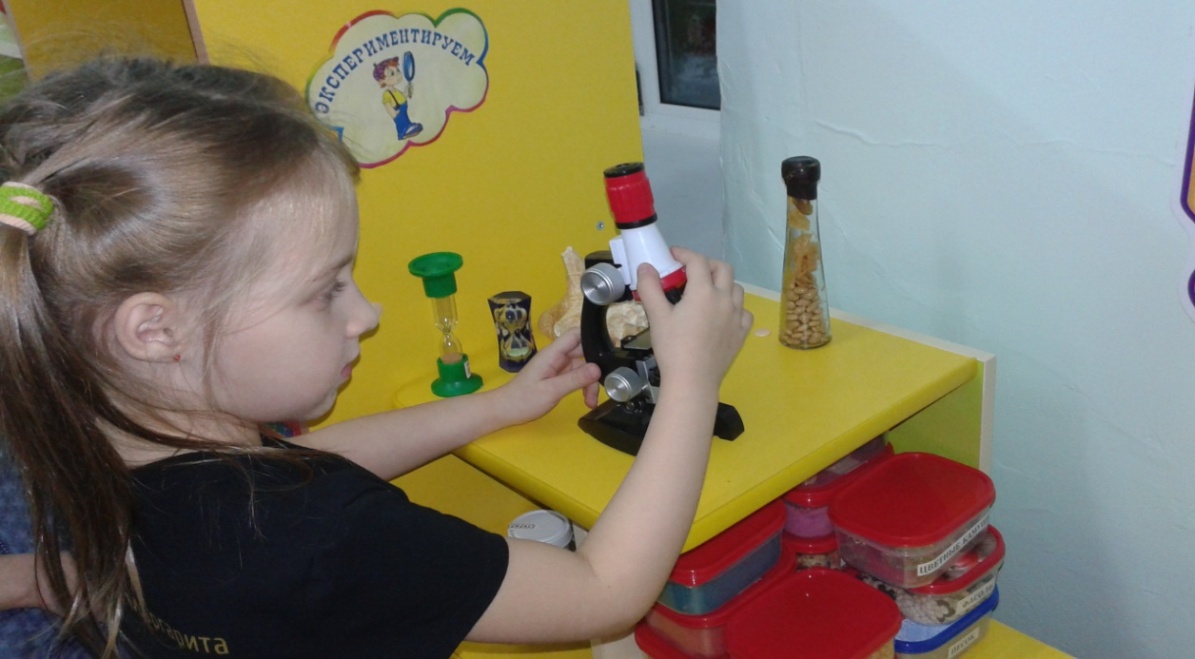 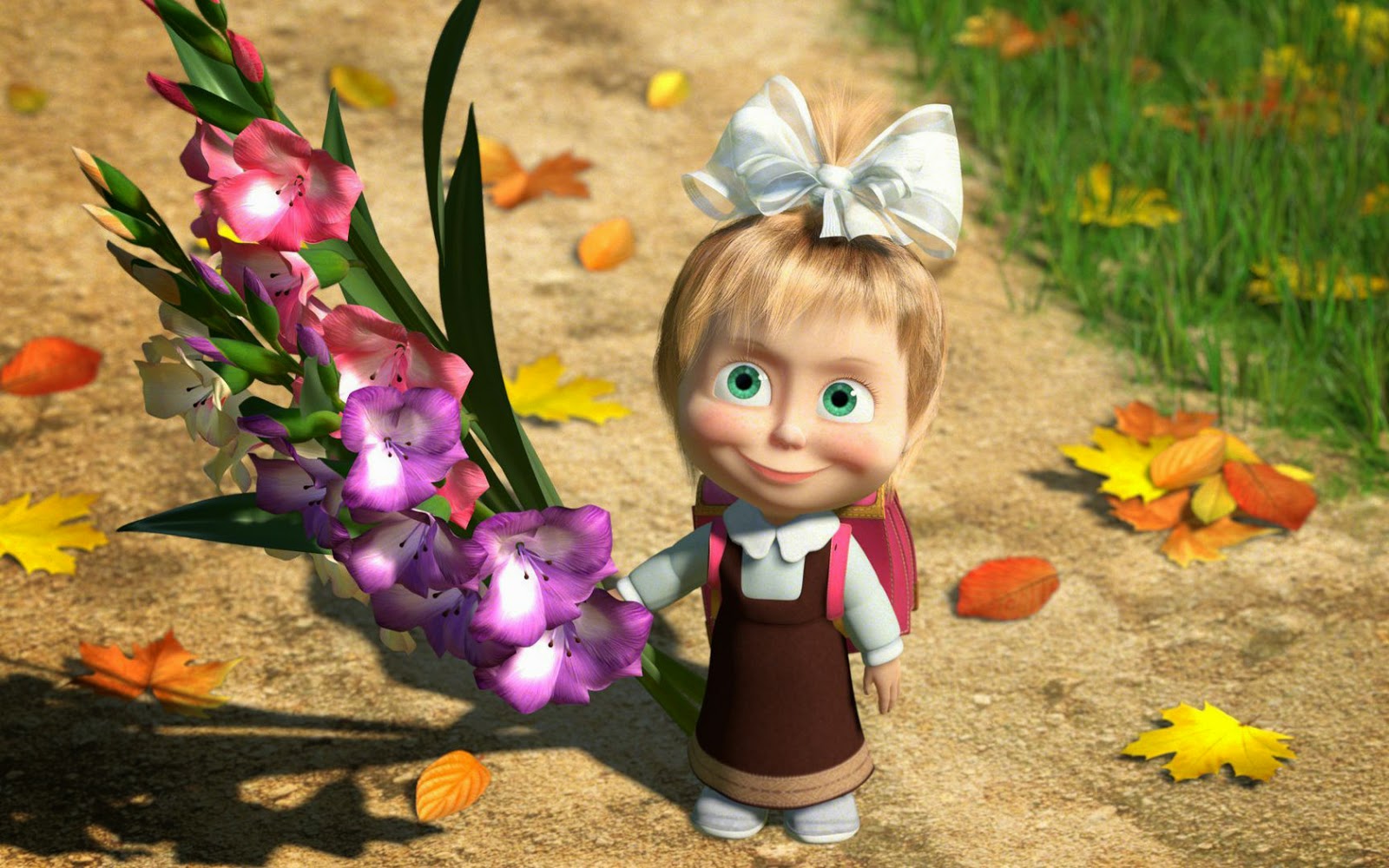 Центр природы Мы ухаживаем за цветами, Поливаем мы их сами!
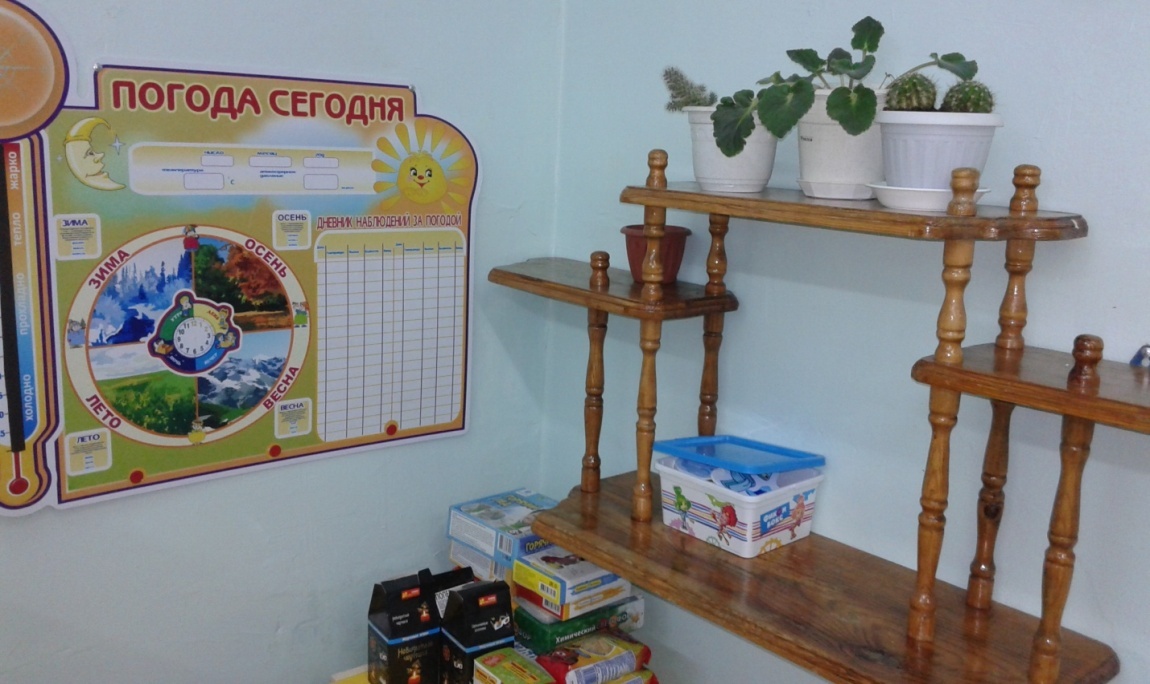 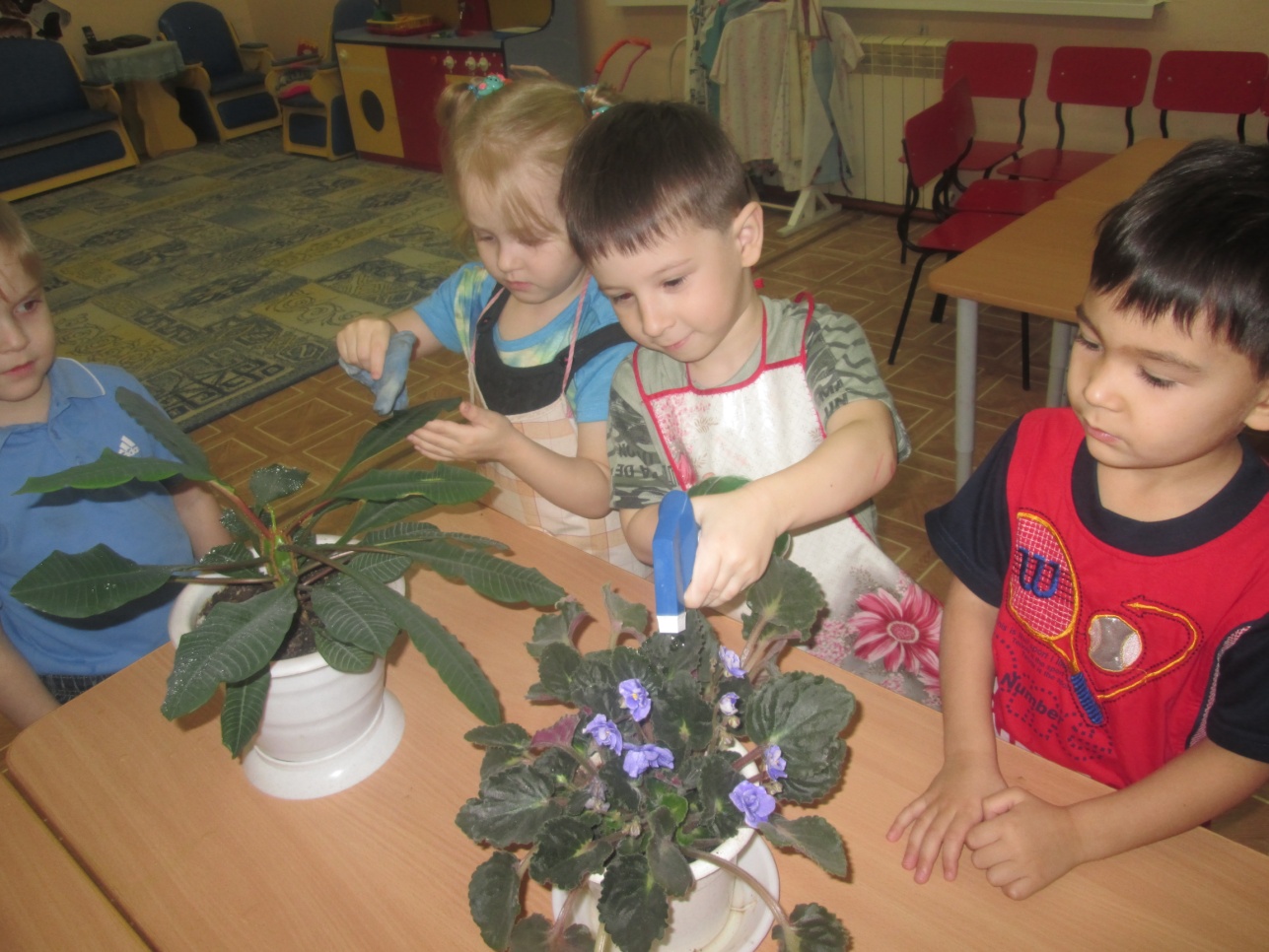 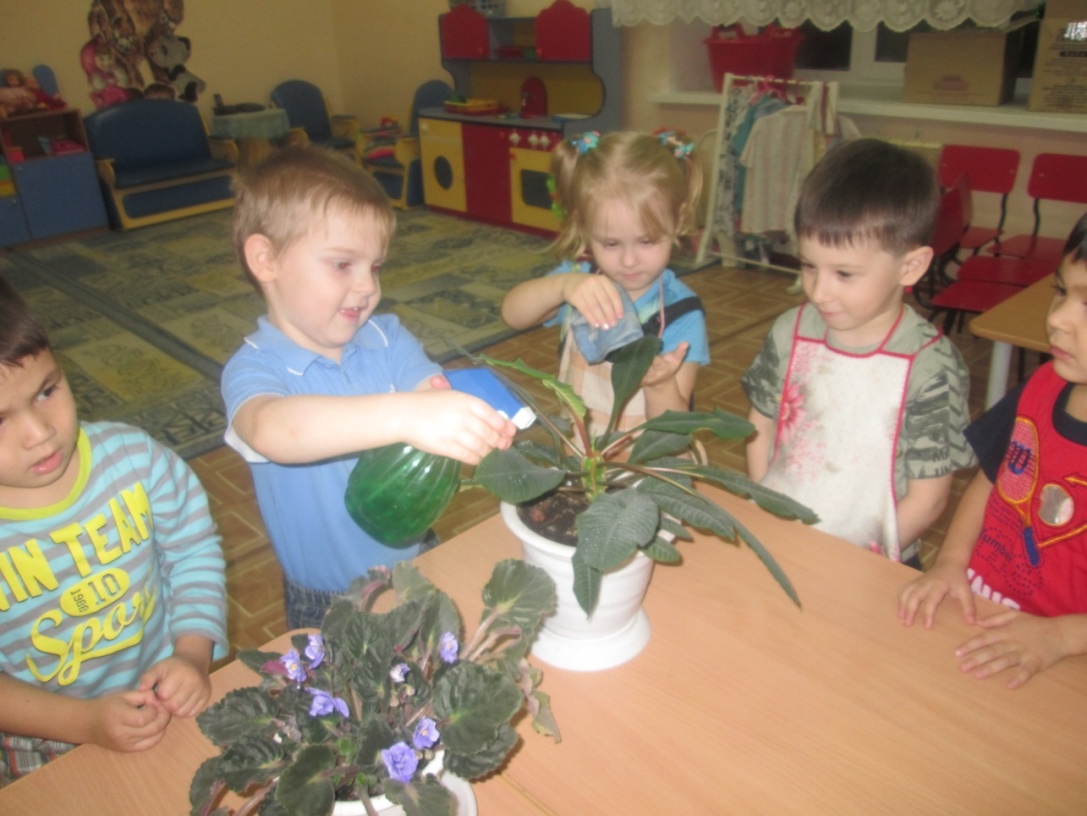 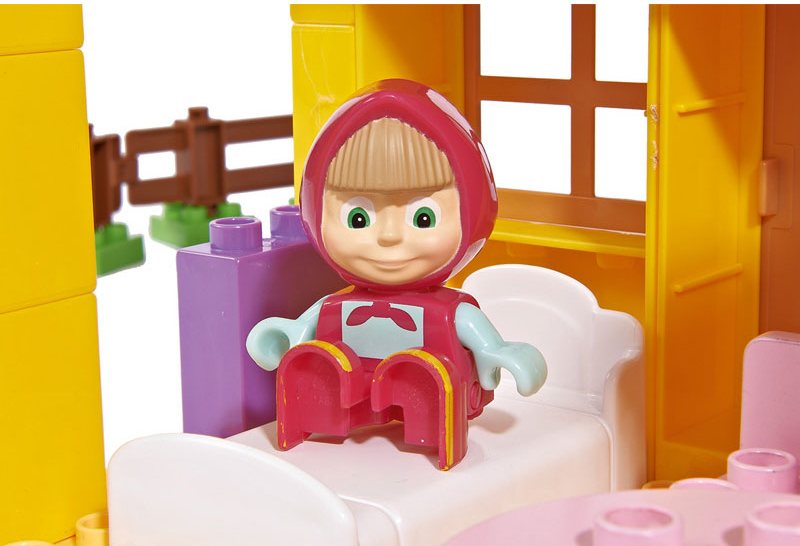 Центр конструированияРаз, два, три — сложу детали,Чтоб они машиной стали.Из конструктора такогоЧто ни сделай — все толково!
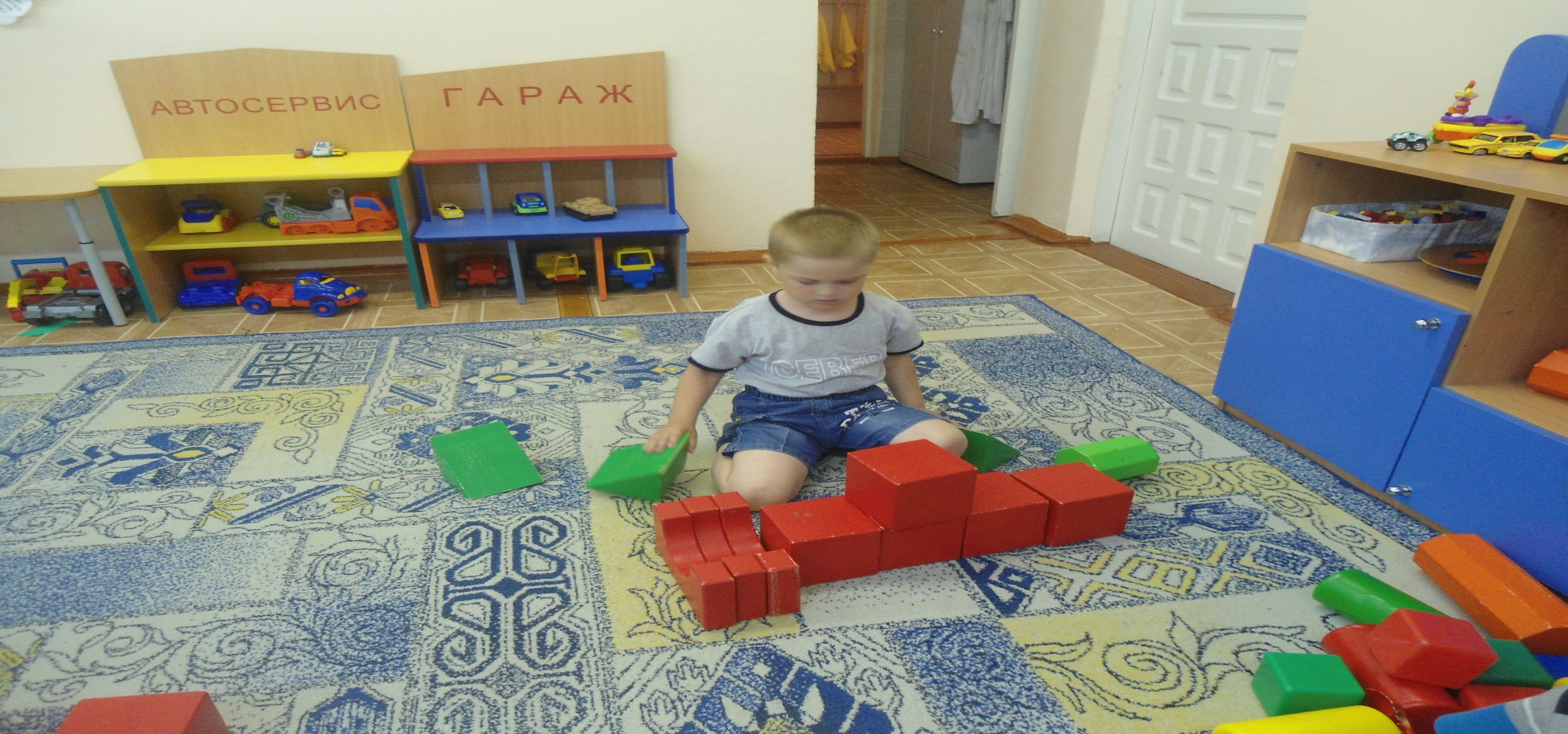 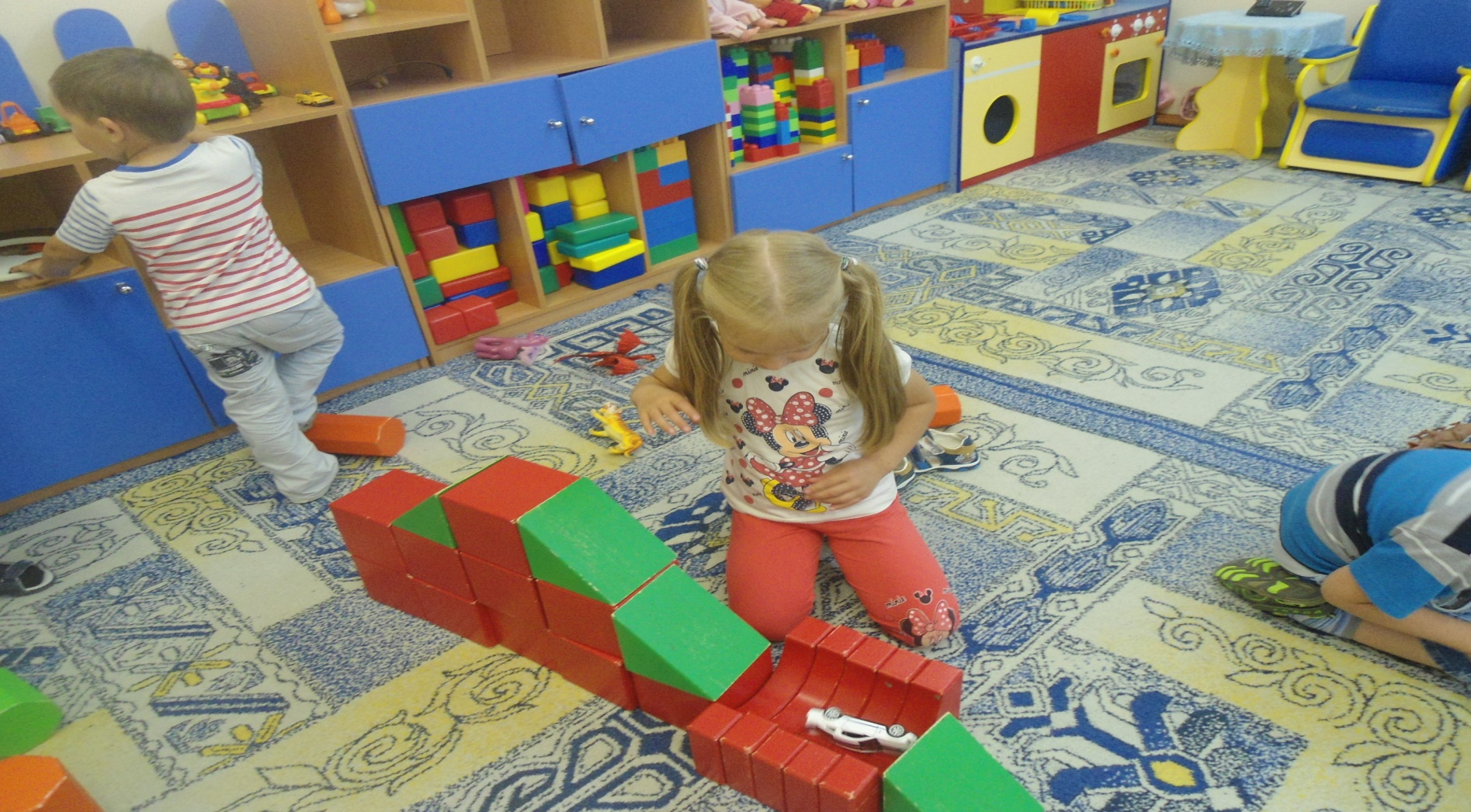 Центр развивающих игр
 Есть в группе тихий уголок.  
Там тишина. Слышно сопенье…
 В нем совершенствует уменье 
 В настольную игру игрок!
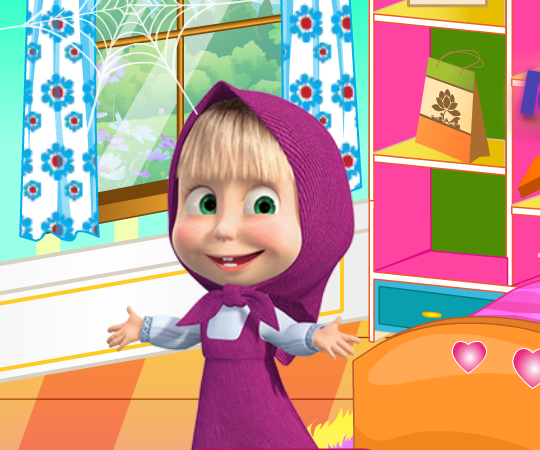 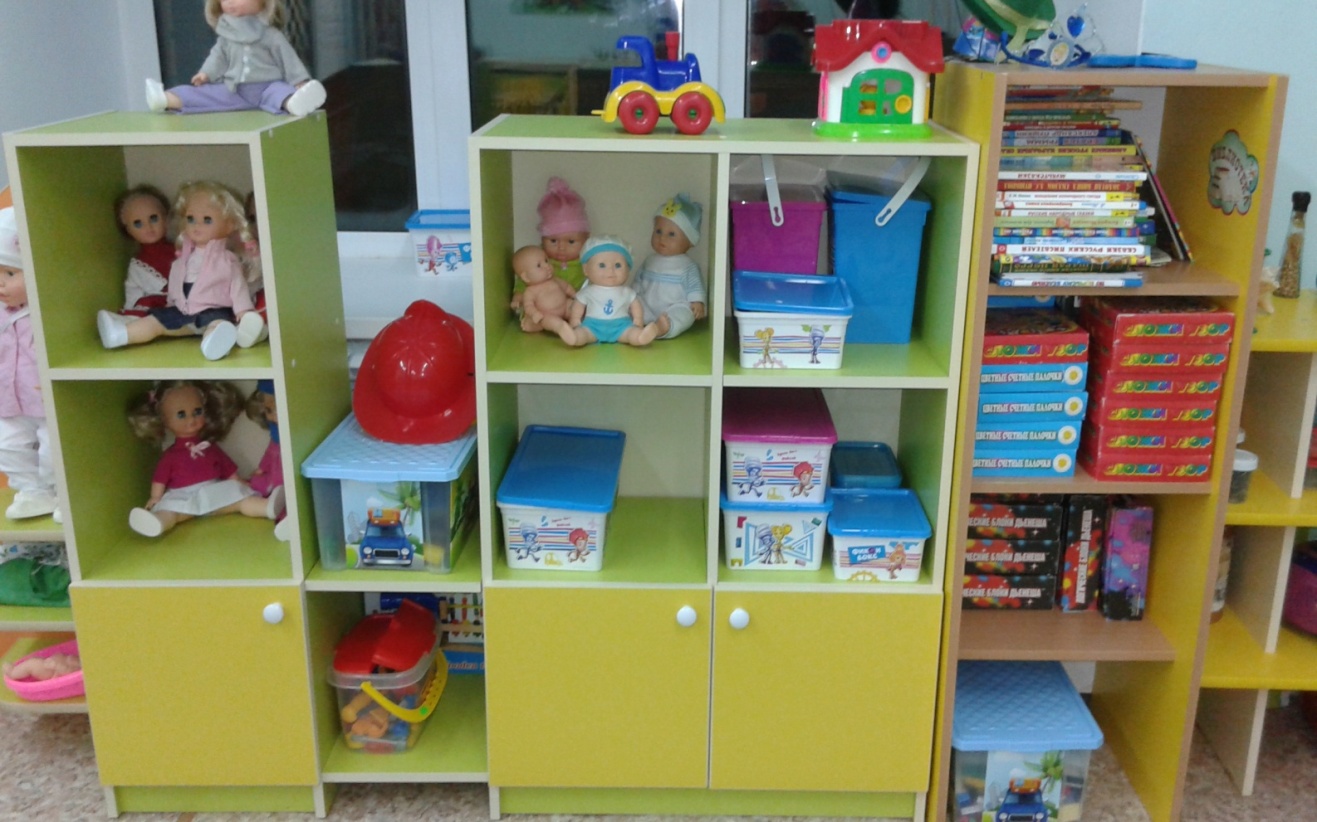 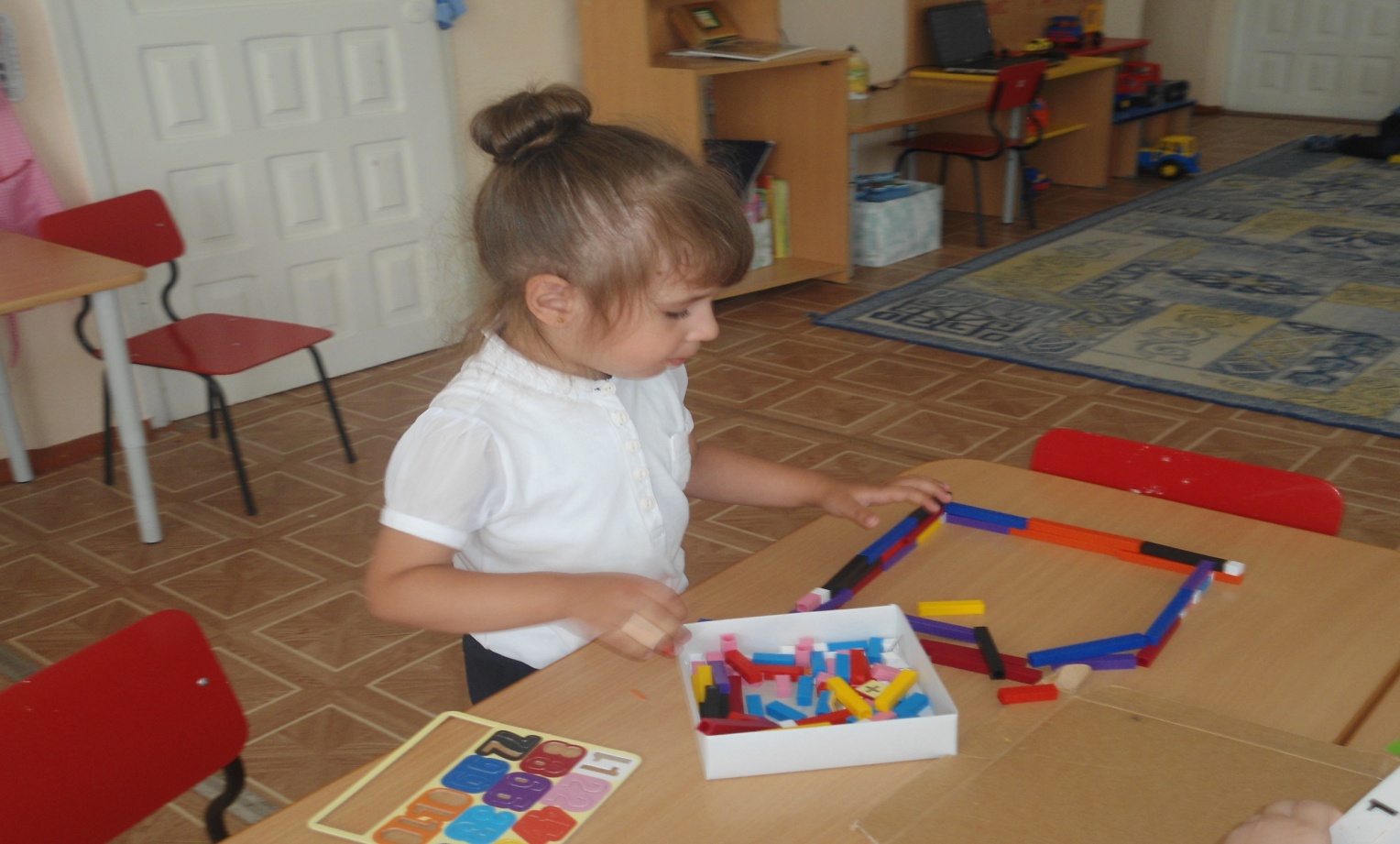 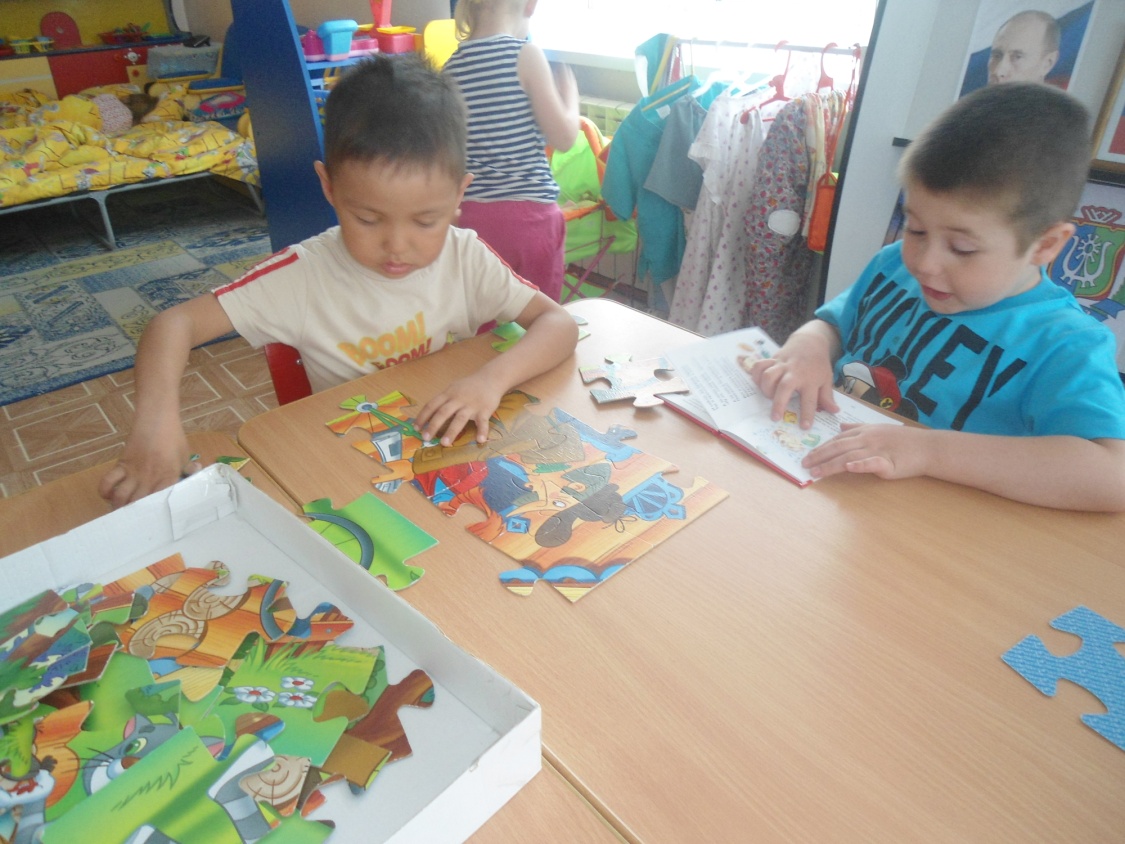 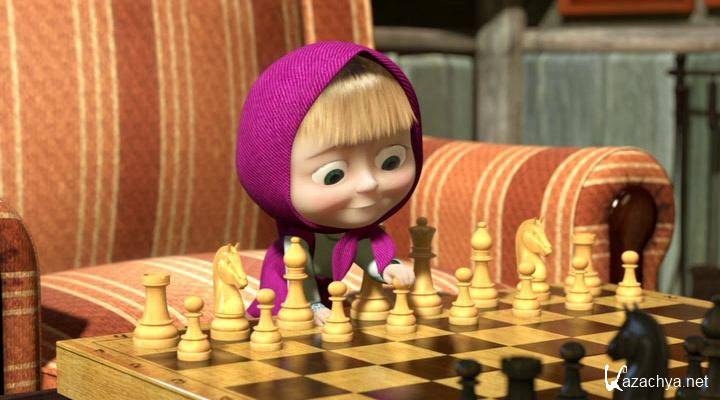 Центр развивающих игр
 Любим в шахматы играть,
Будем всех мы побеждать!
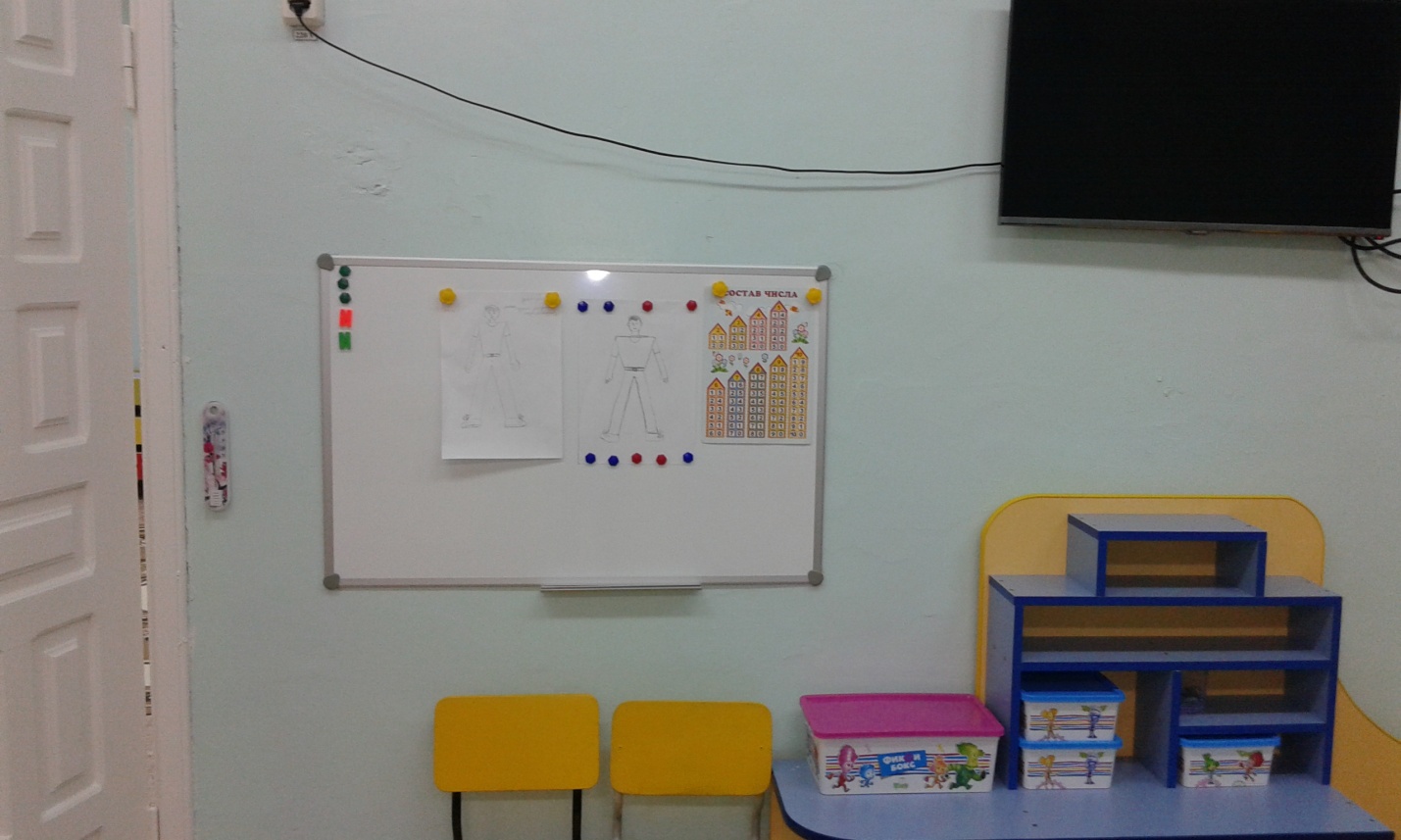 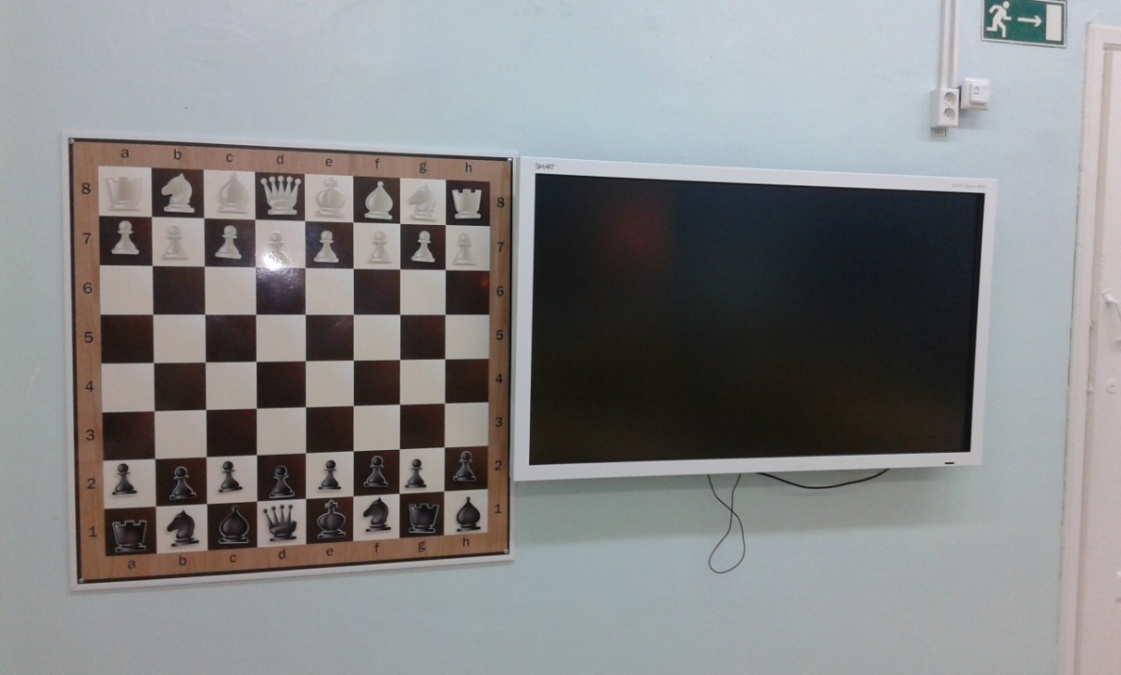 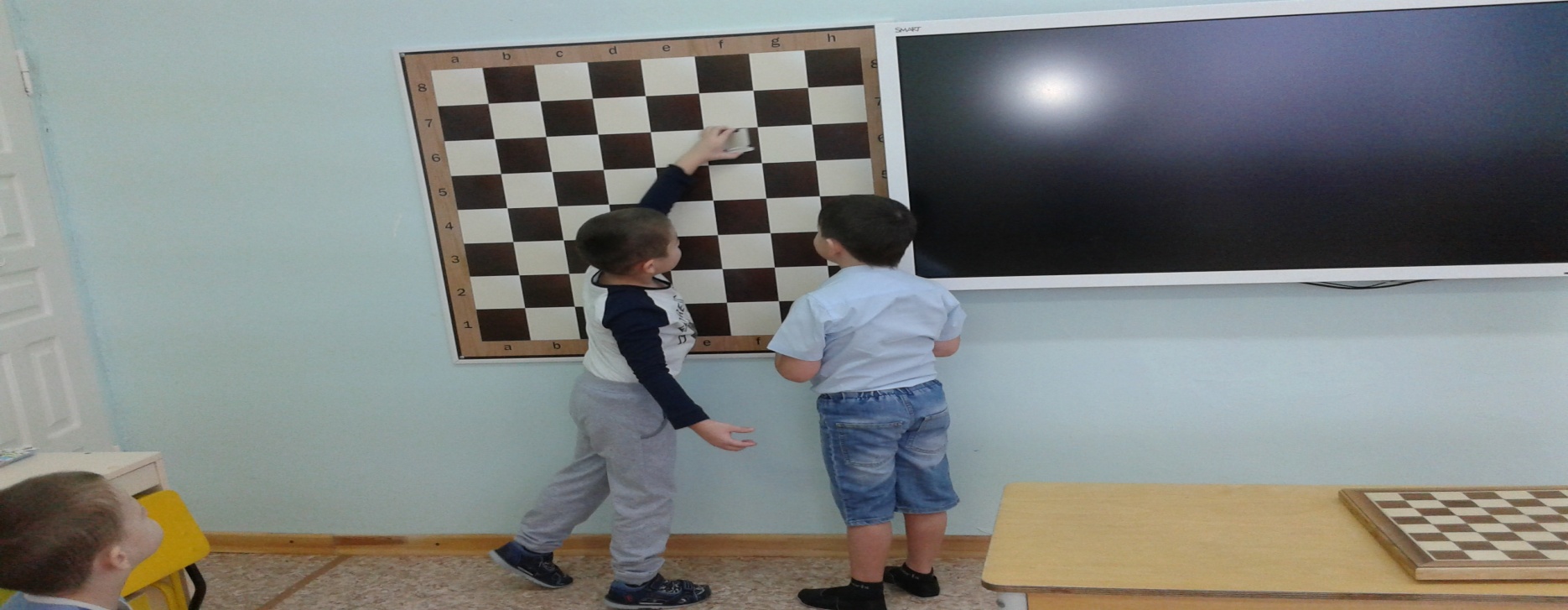 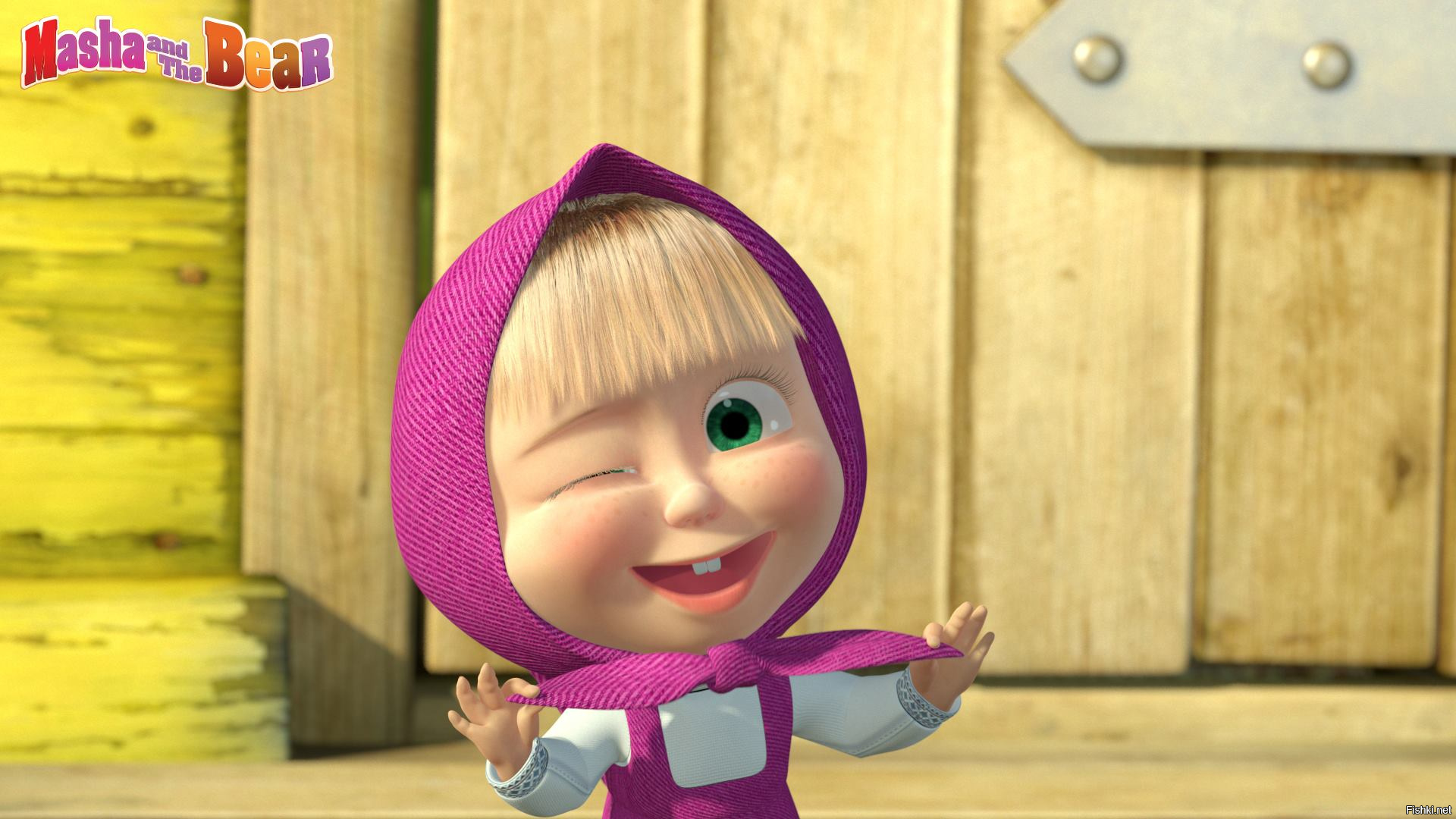 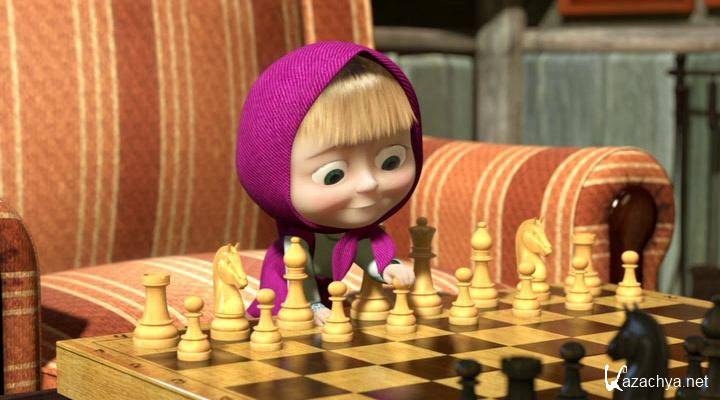 Нравственно – патриотический центр
Любим в шахматы играть,
Шахматистами хотим мы стать!
На стене висит портрет,На нём России президент.Я тоже Родину люблюИ президентом стать хочу.
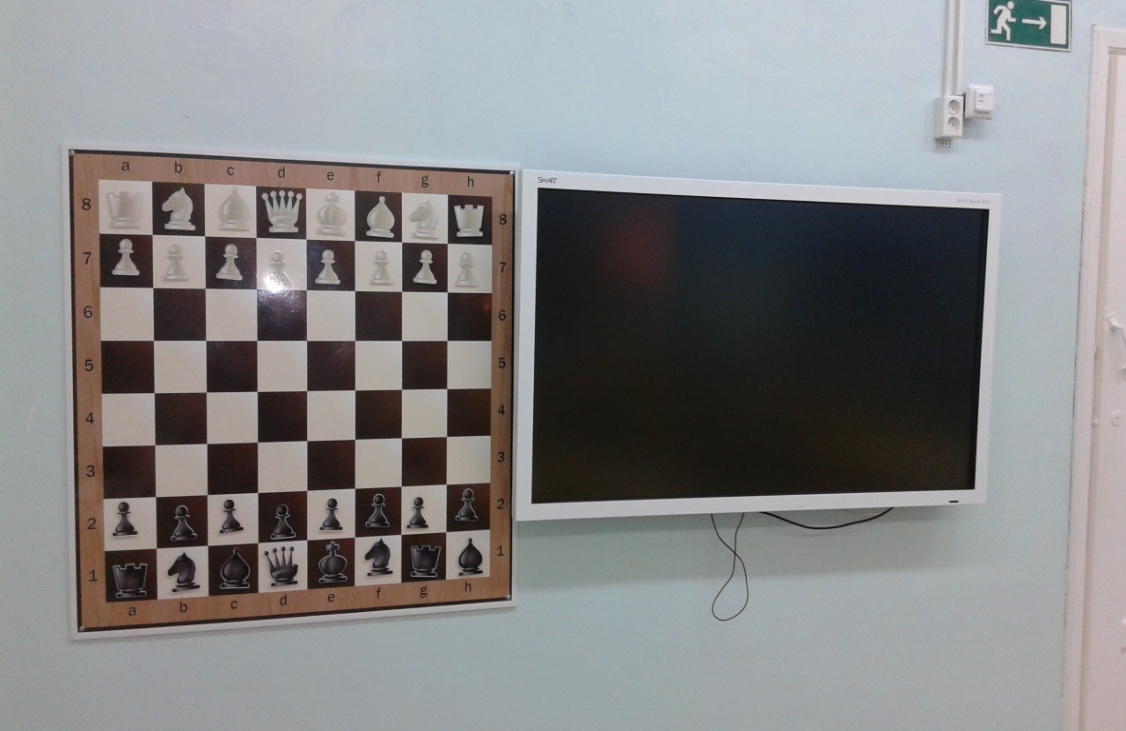 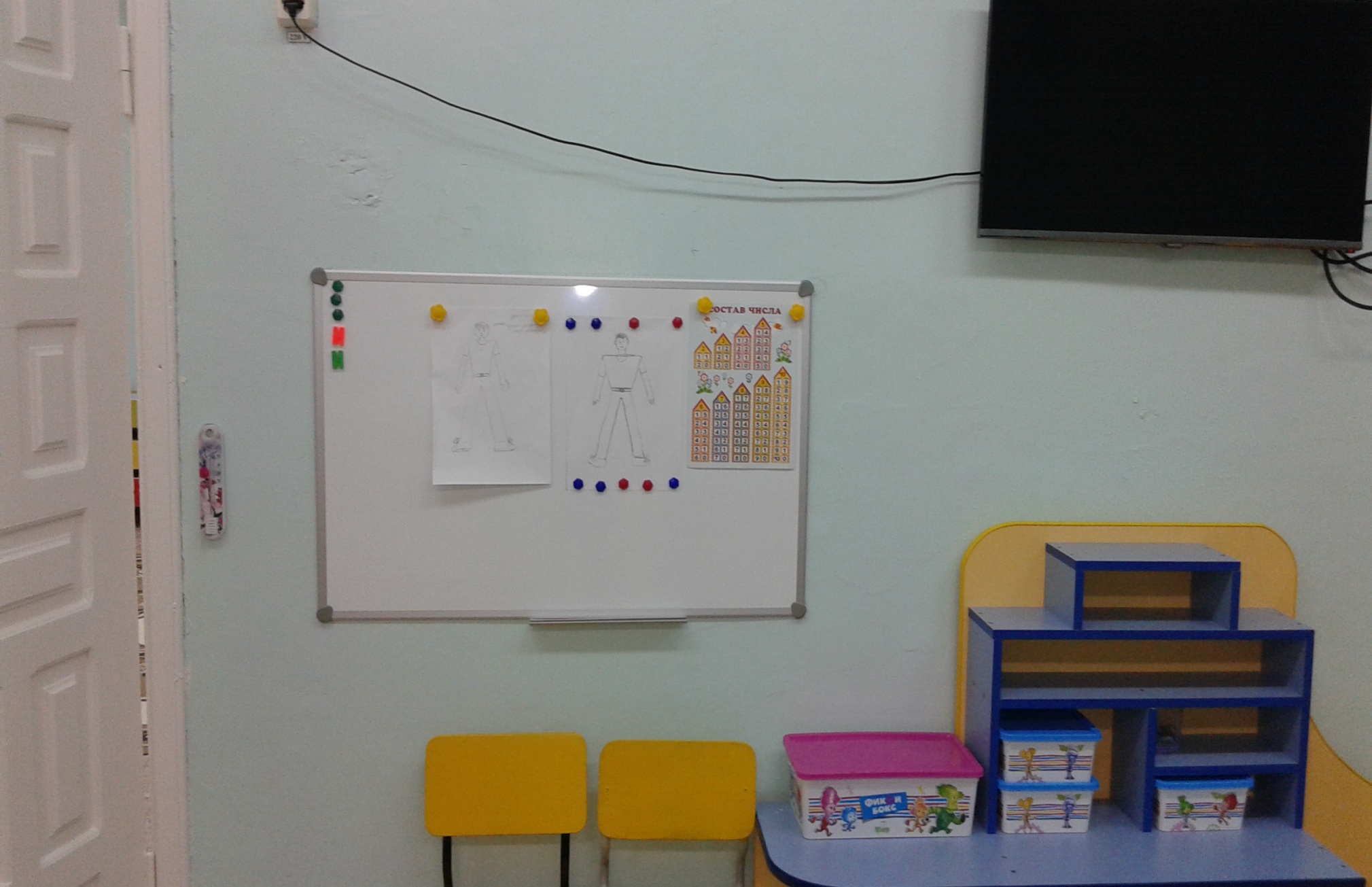 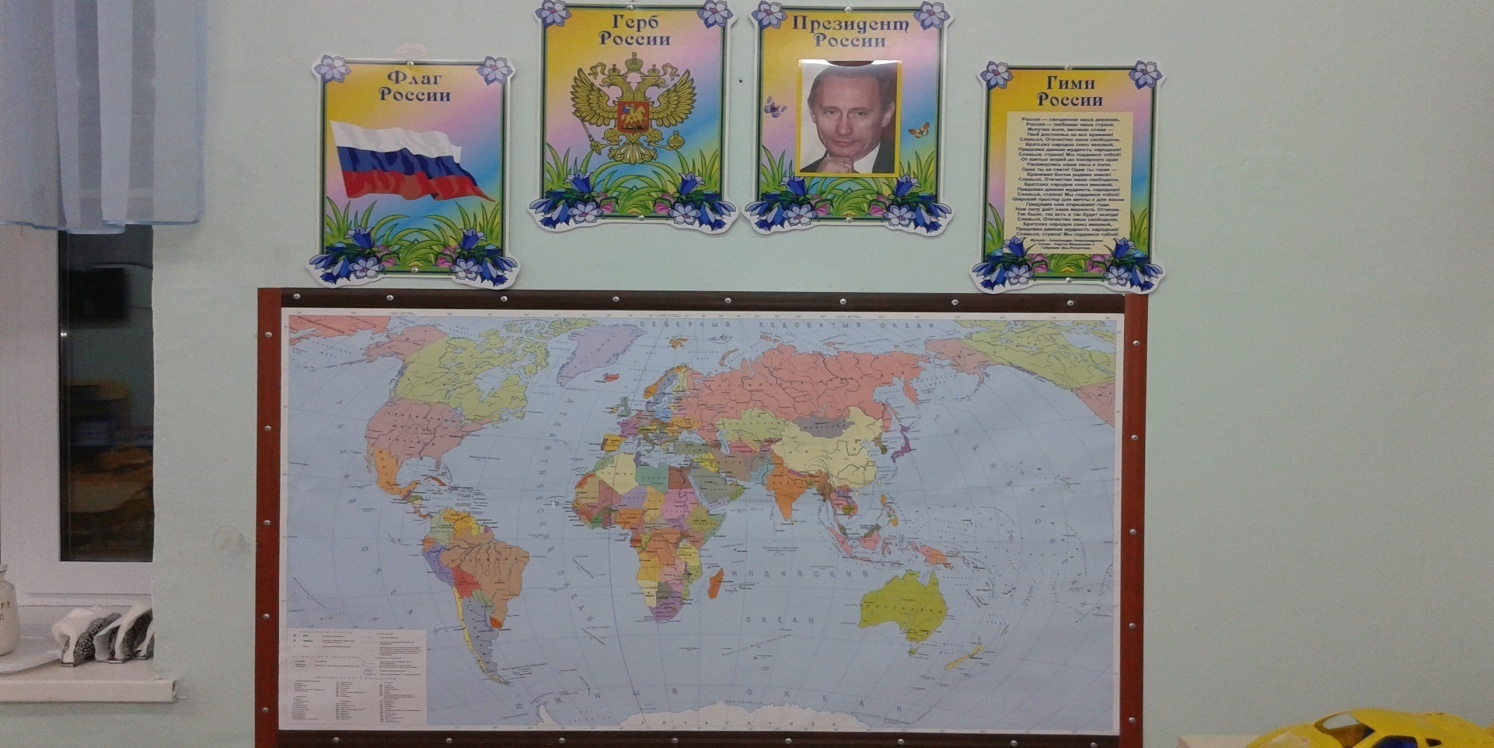 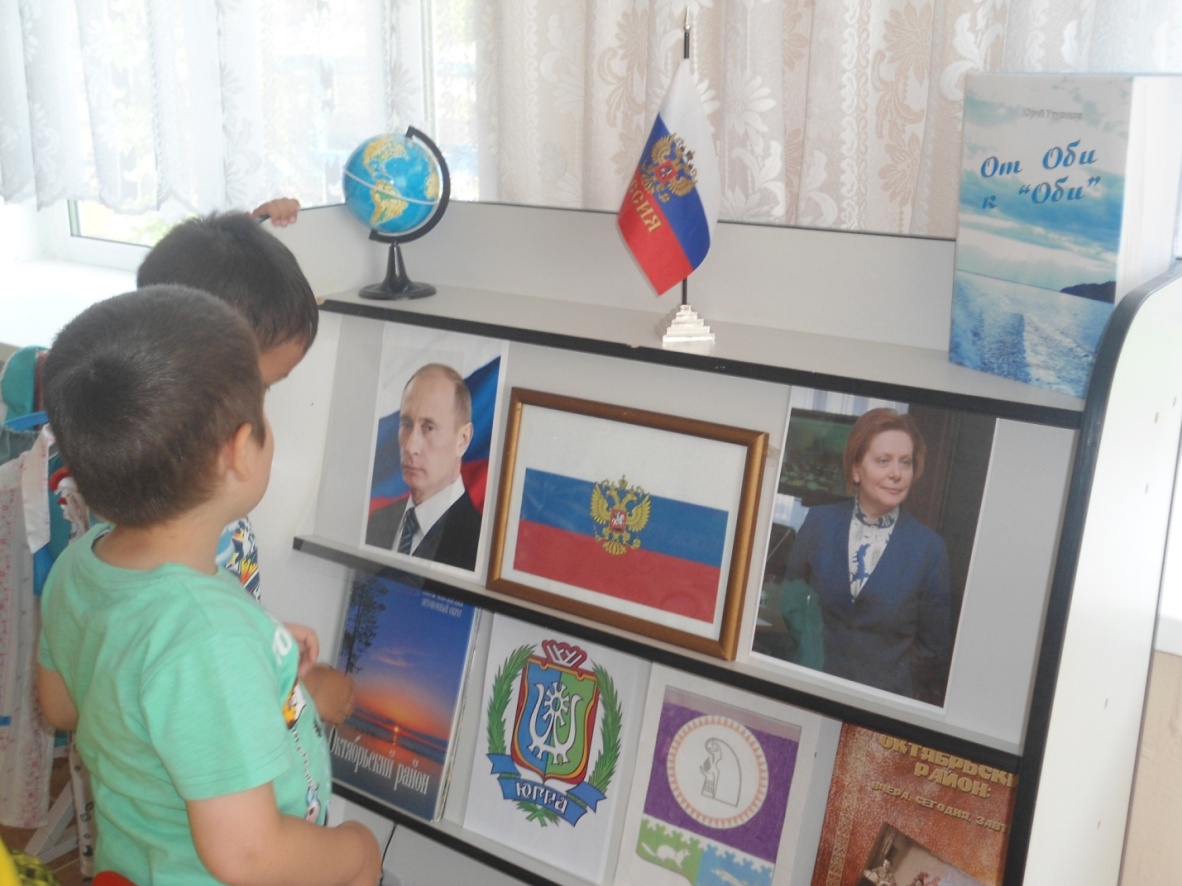 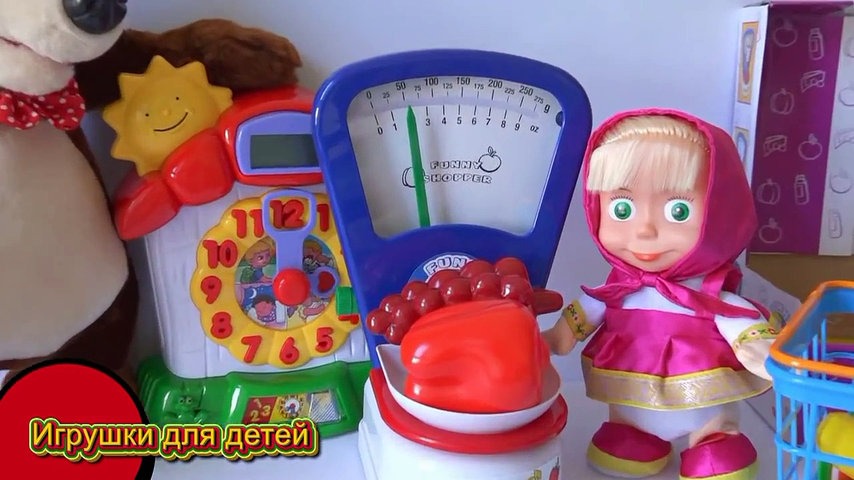 Центр сюжетно – ролевых игр
Любит каждый гражданин,
Сходить за покупкой
В магазин!
В салон красоты скорей поспешите,Макияж и причёску здесь наведите!
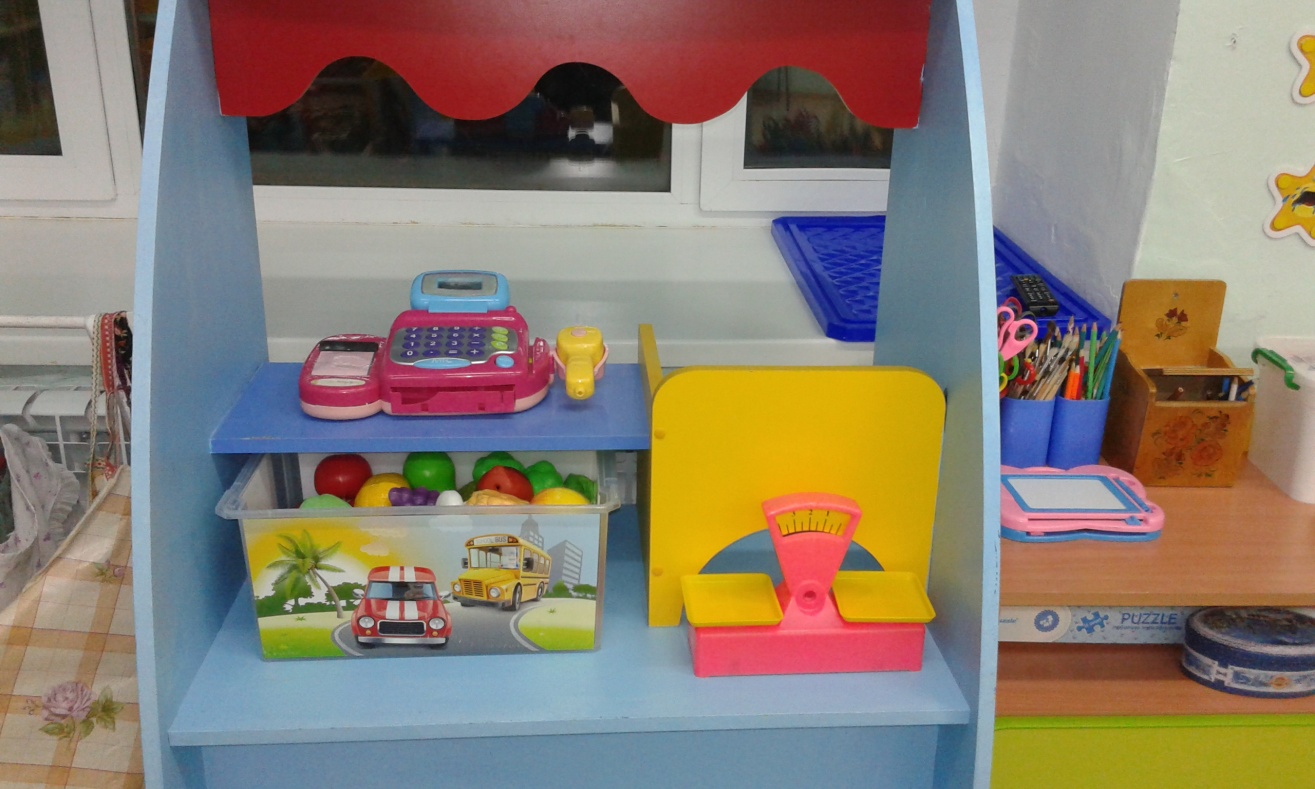 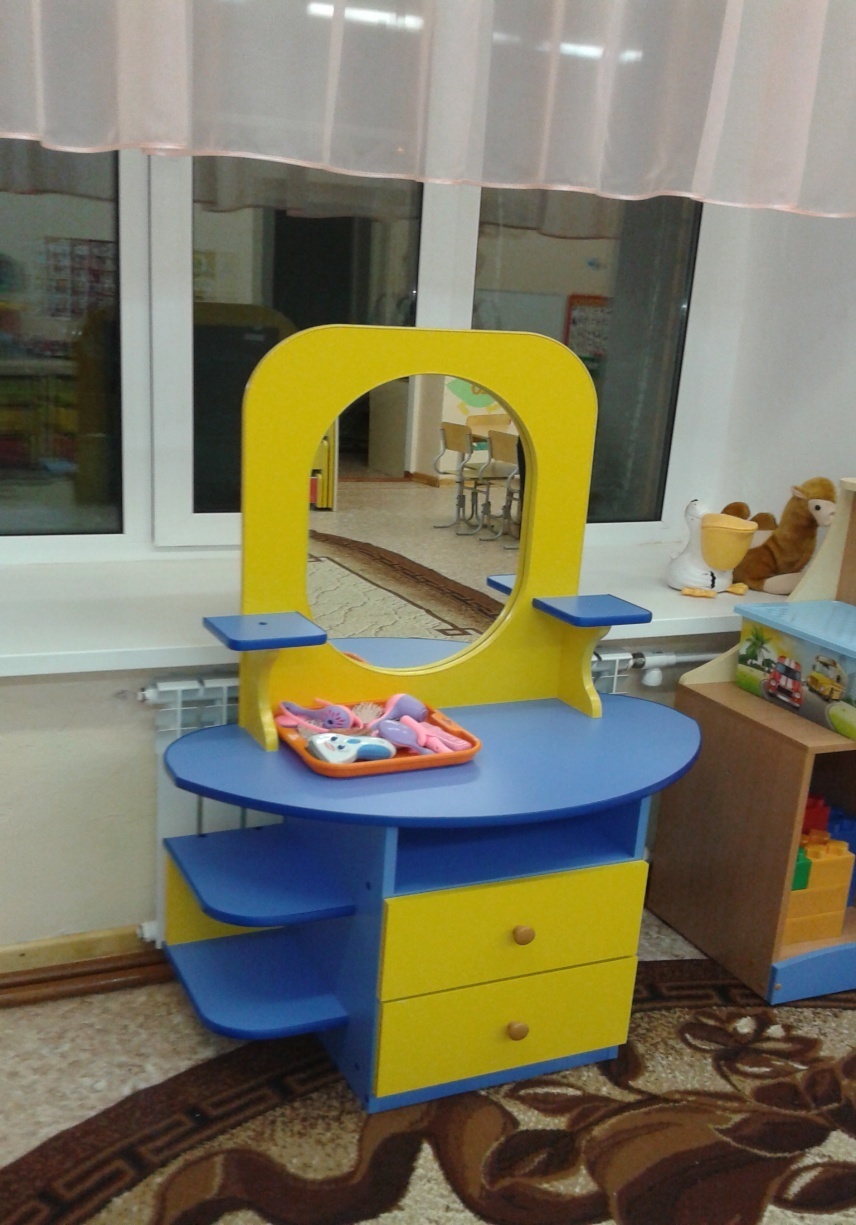 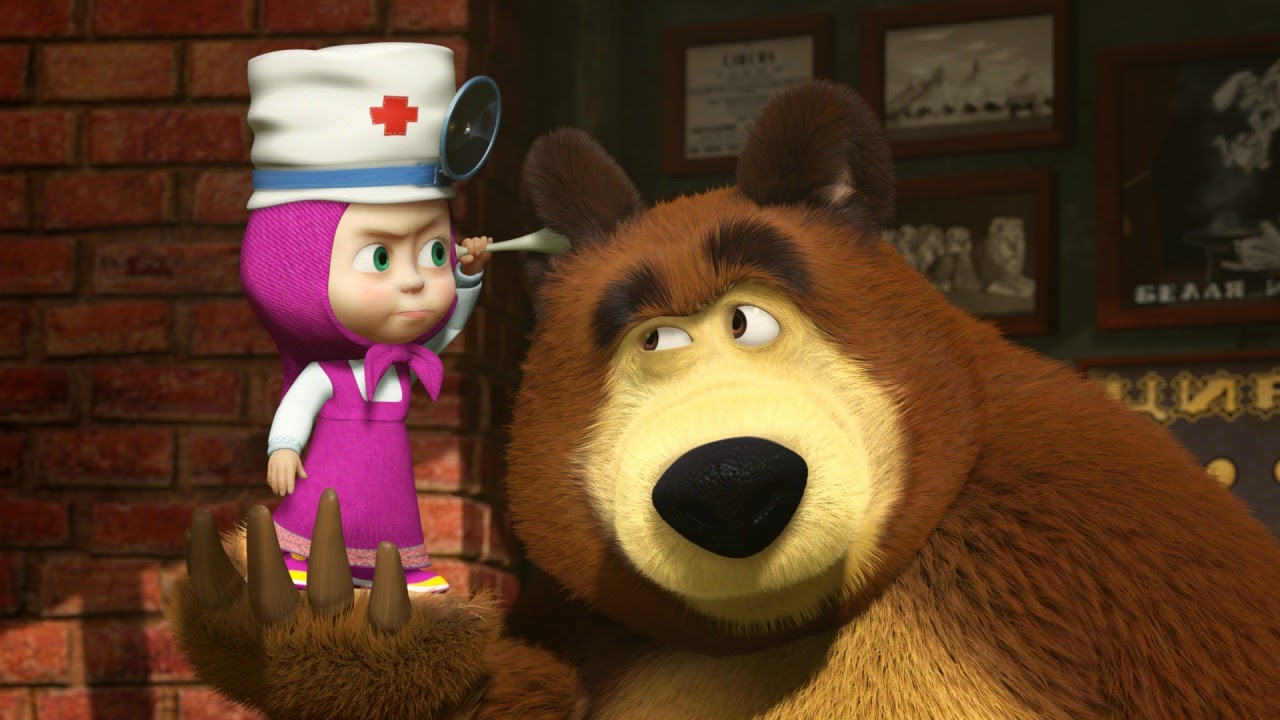 Центр сюжетно – ролевых игр
Для чего нужна больница,
Мы идем туда лечиться!
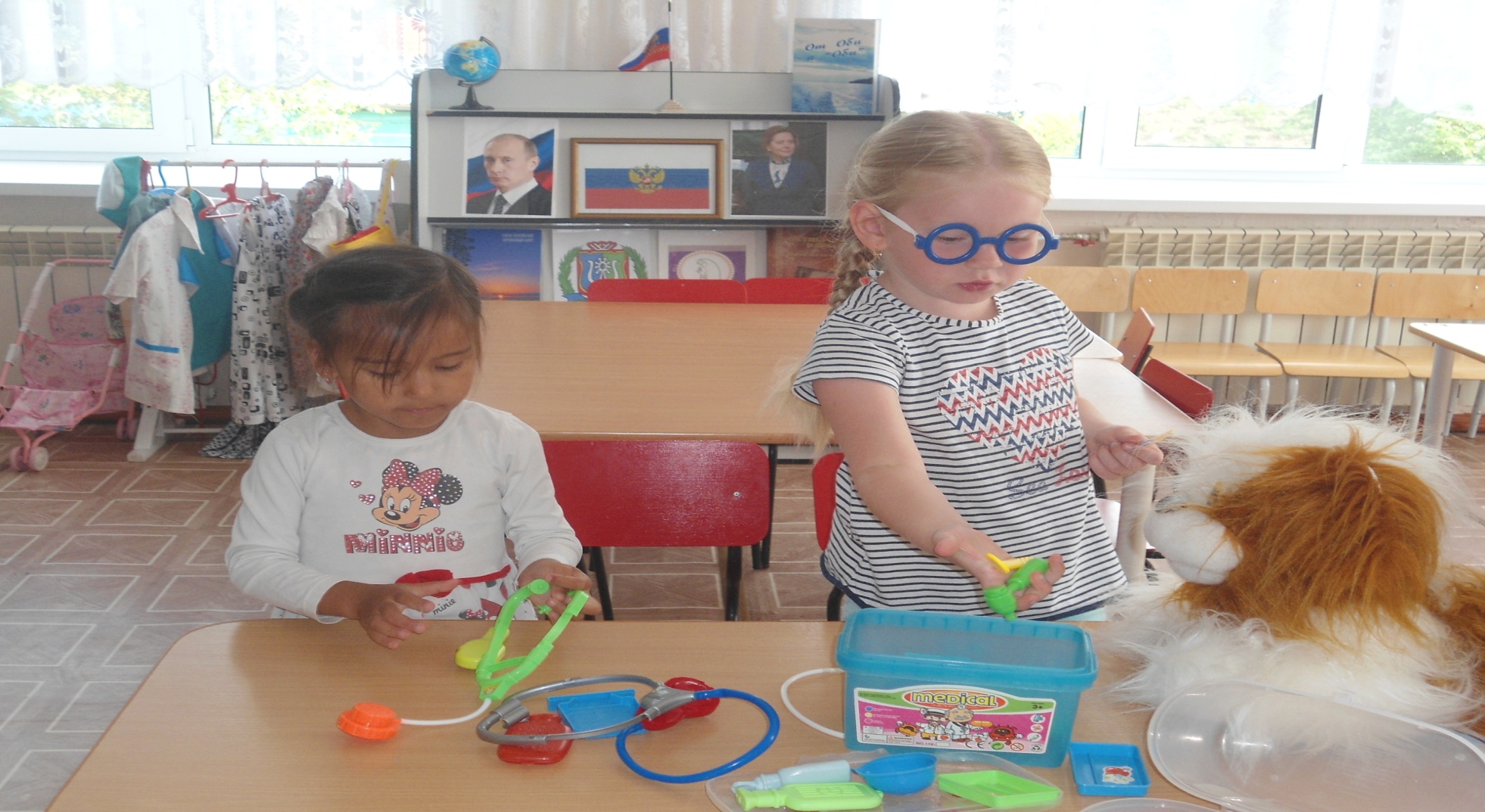 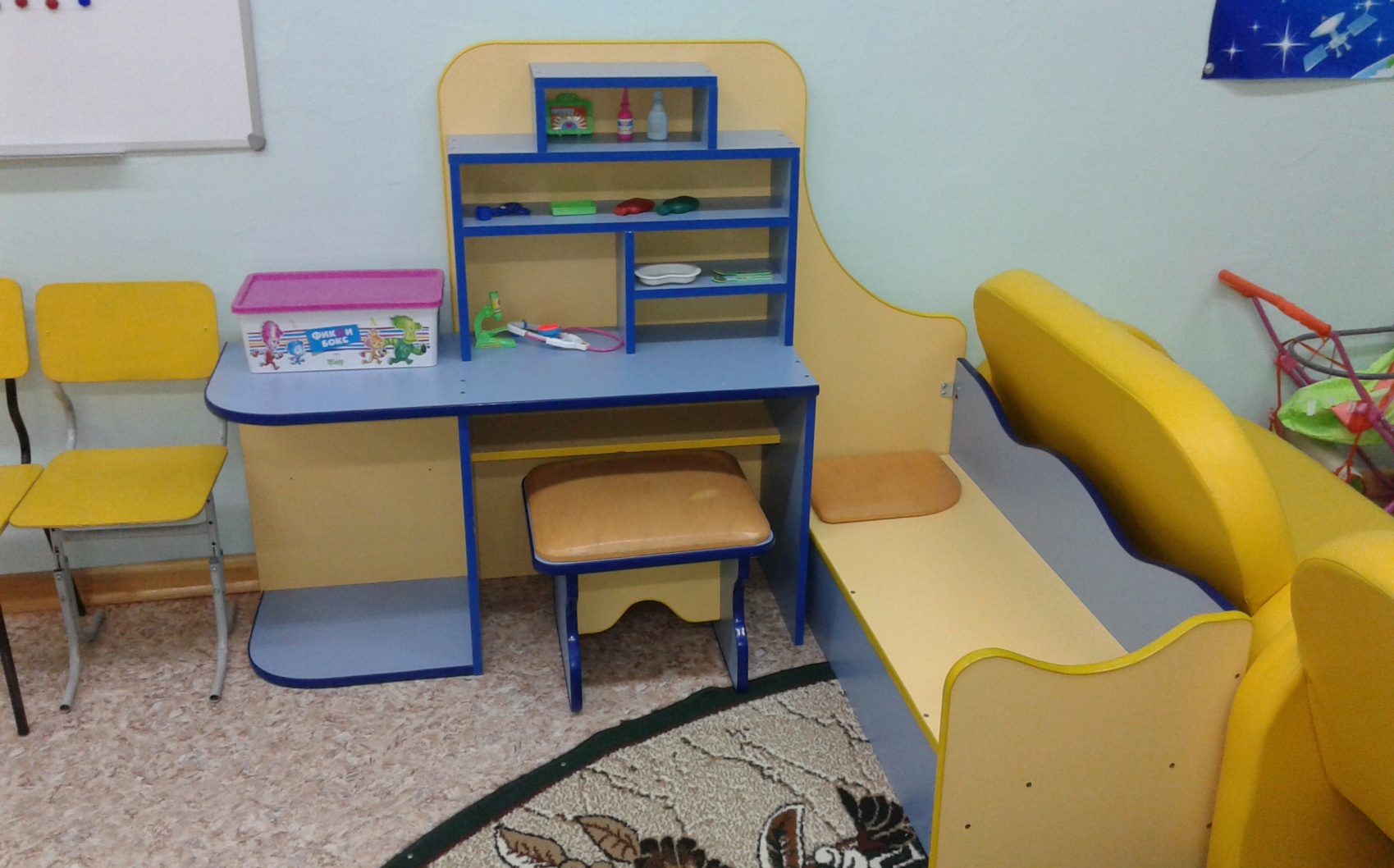 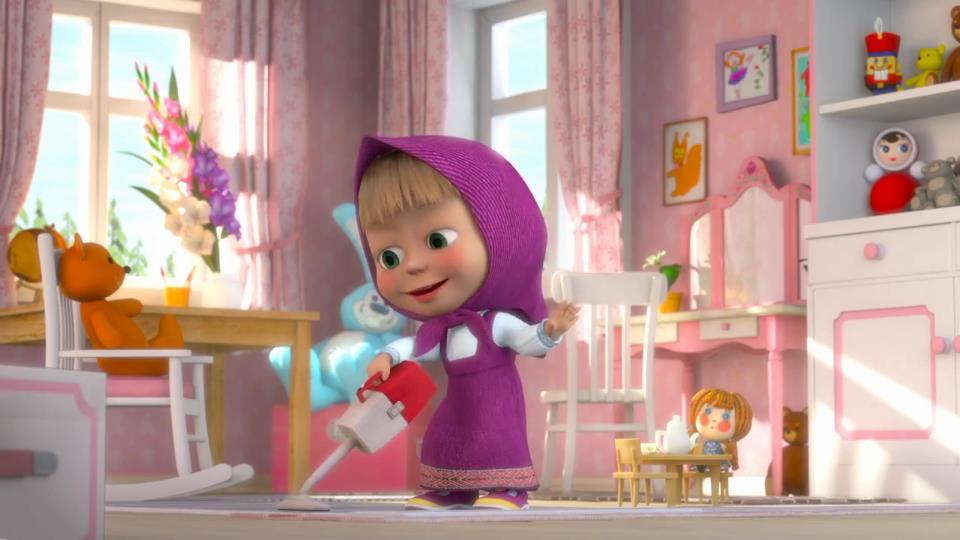 Центр сюжетно – ролевых игр
Друг друга в гости приглашают,
И вкусным чаем угощают!
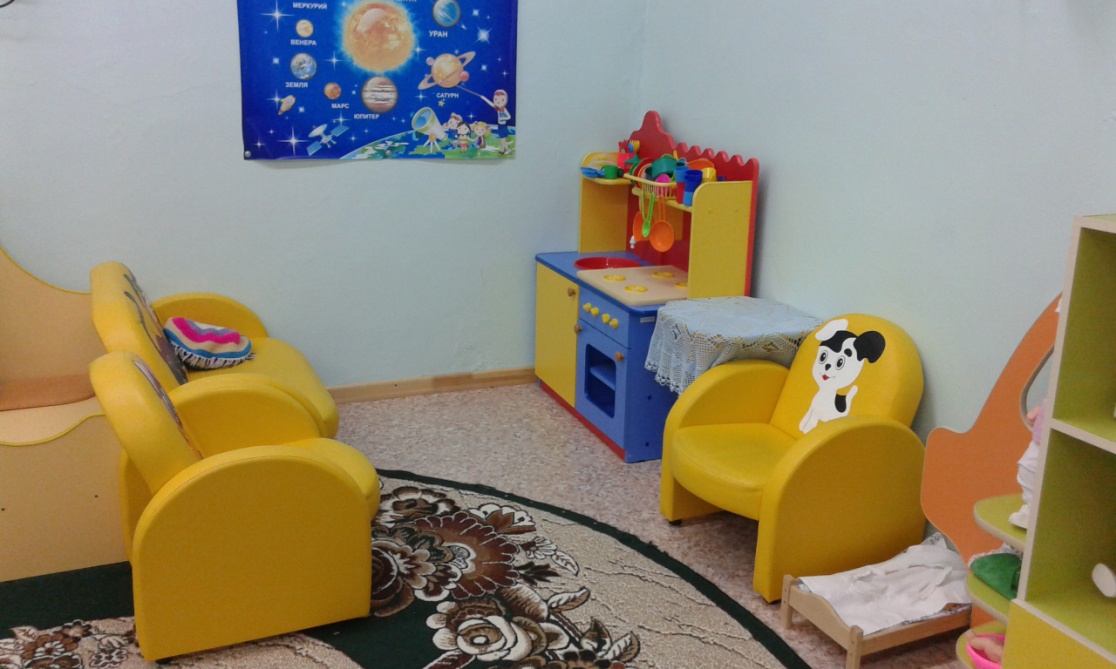 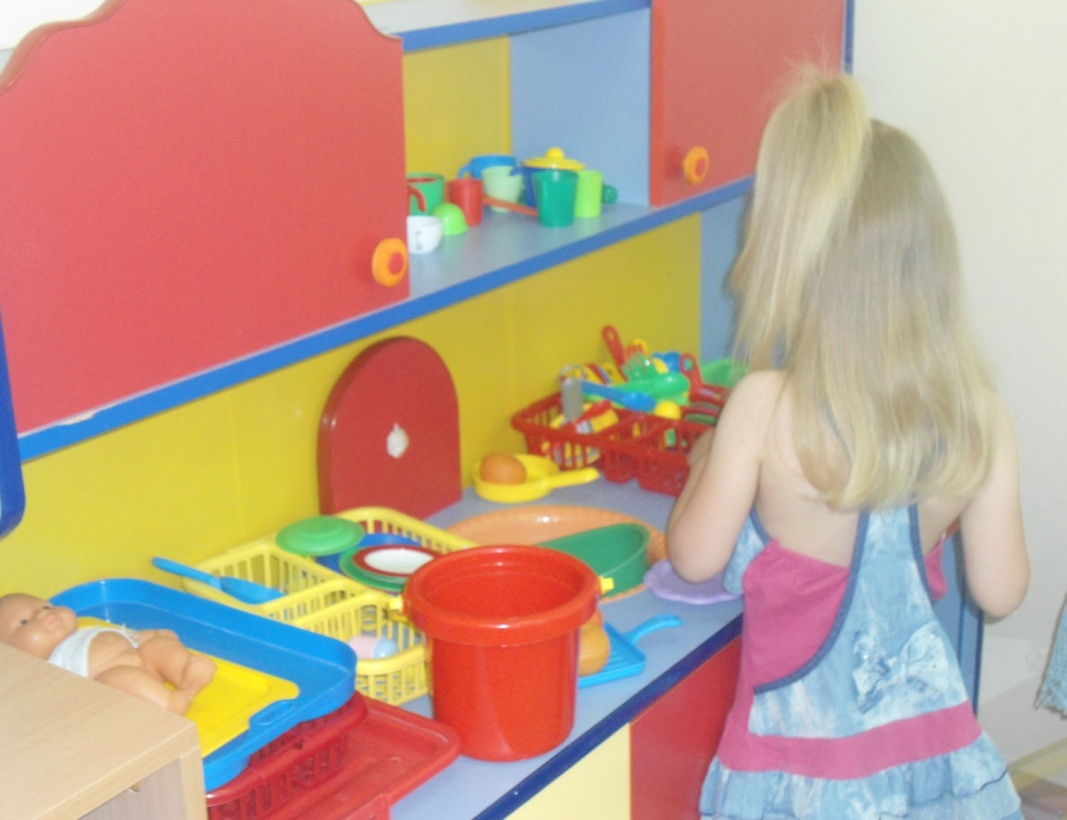 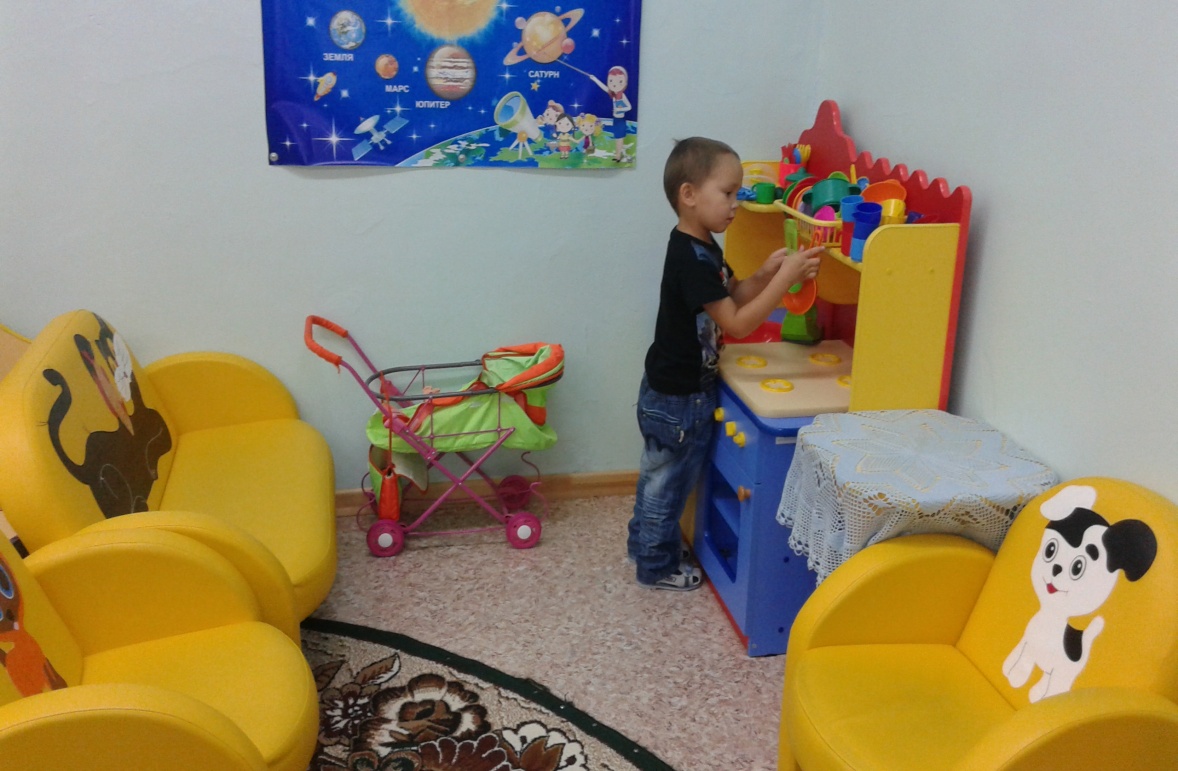 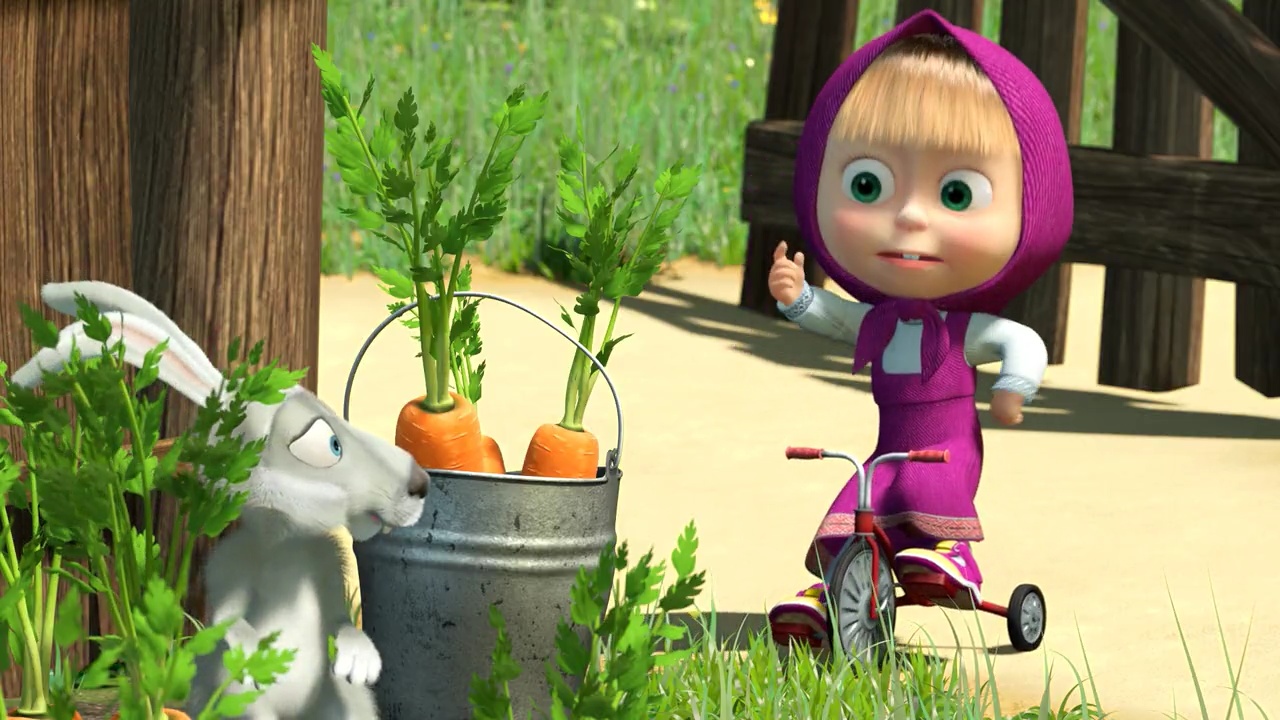 Центр безопасности дорожного движения
Правила дорожные - 
Знать каждому положено!
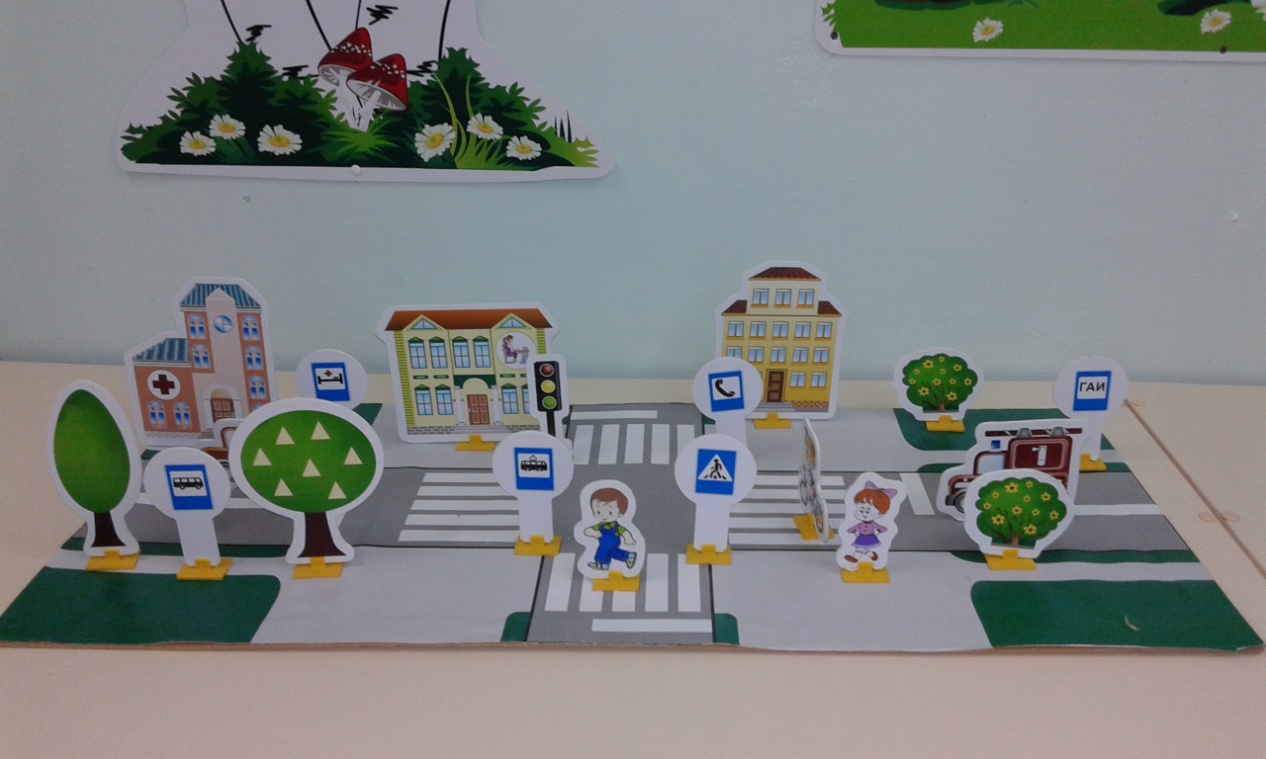 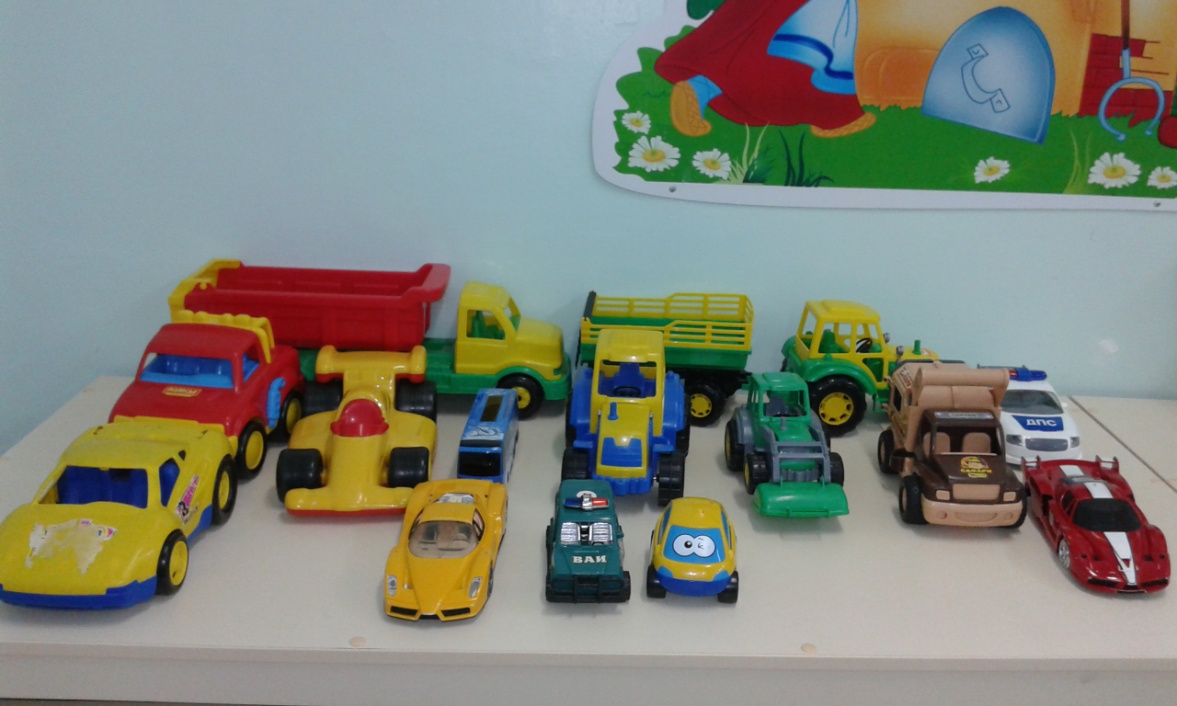 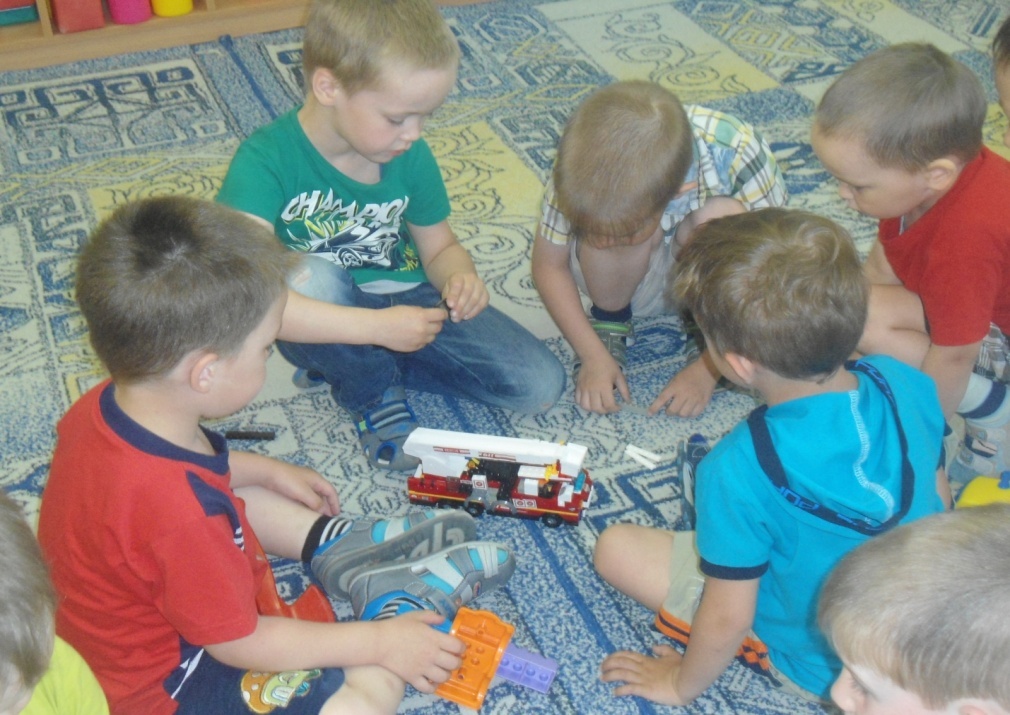 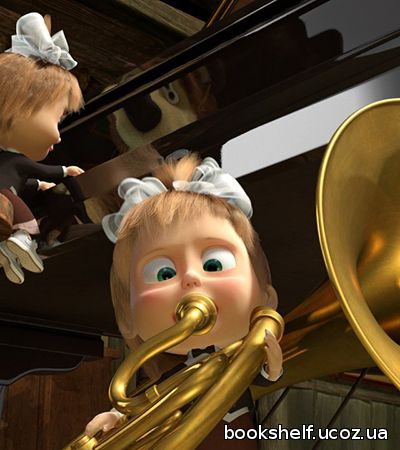 Музыкально – театрализованный центр
В нашей группе все актеры,Кукловоды и танцоры.Каждый день и каждый часМы хотим играть для Вас!
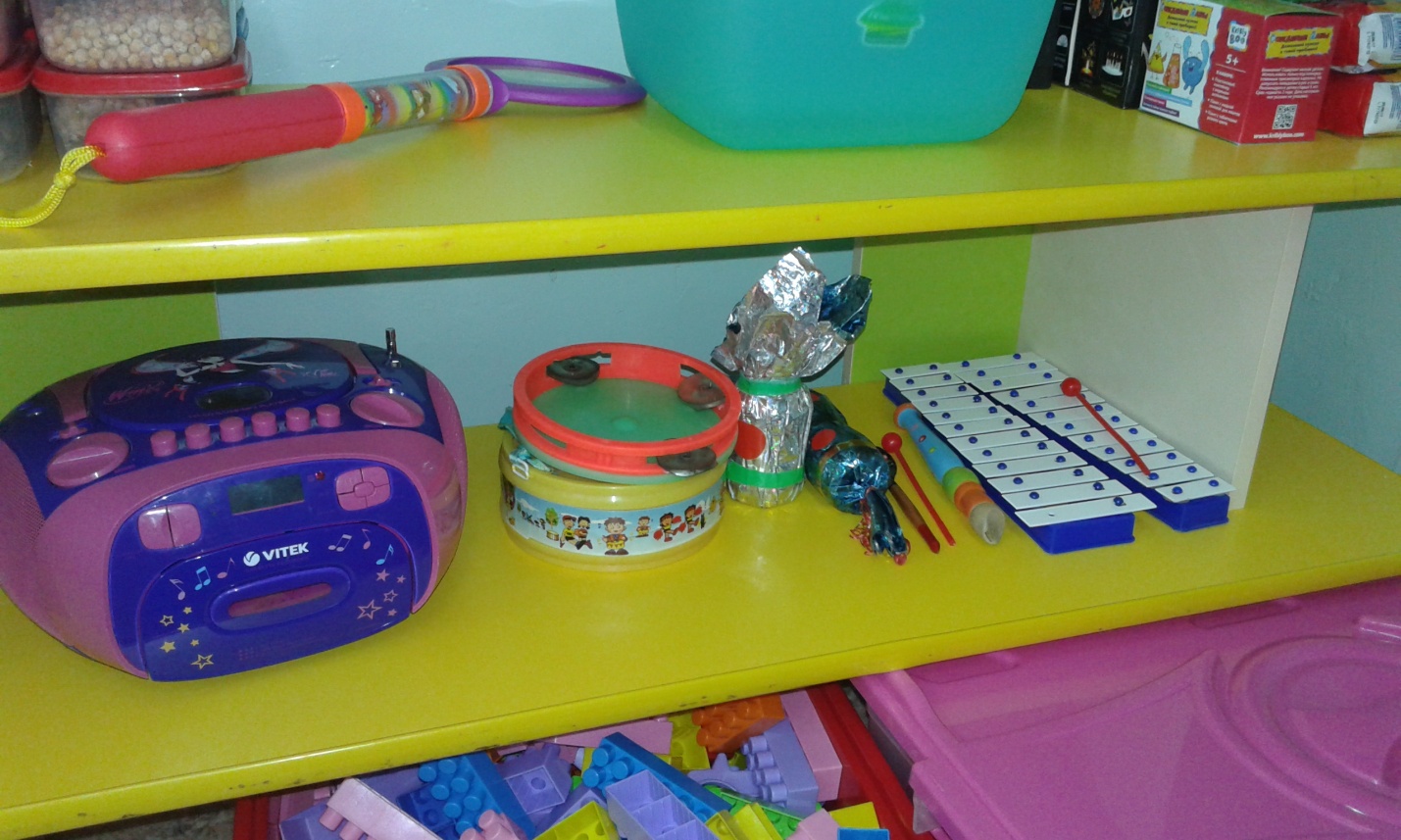 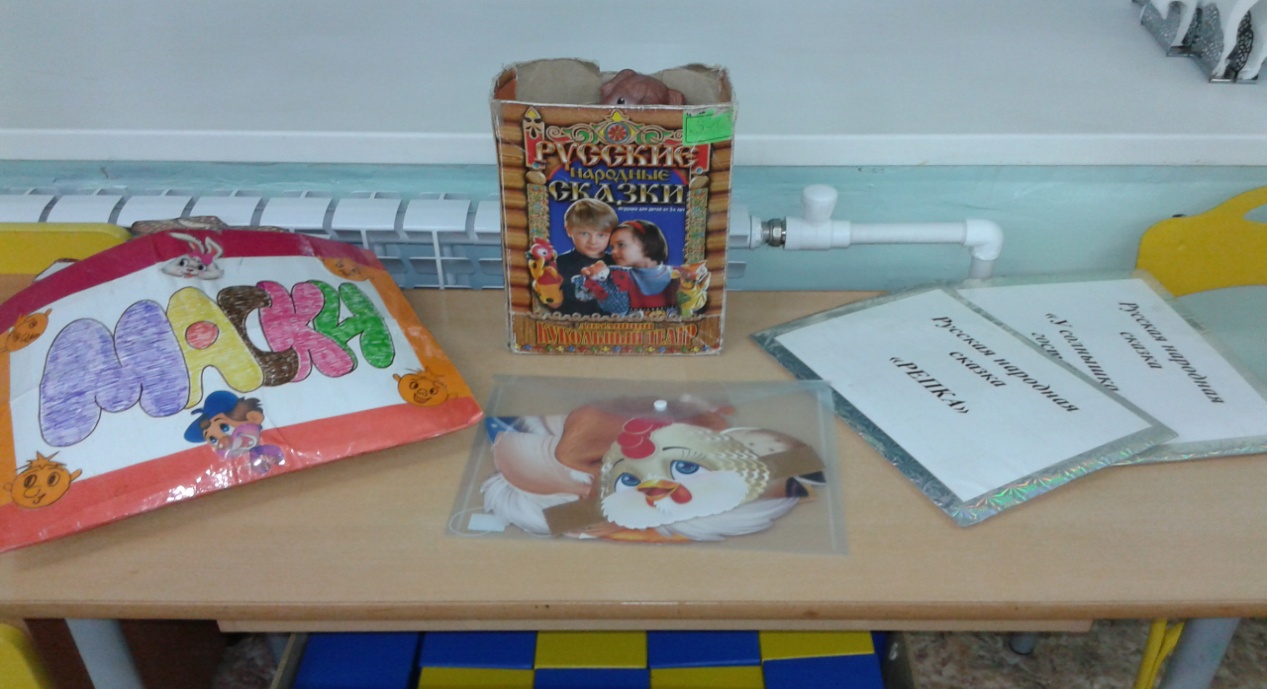 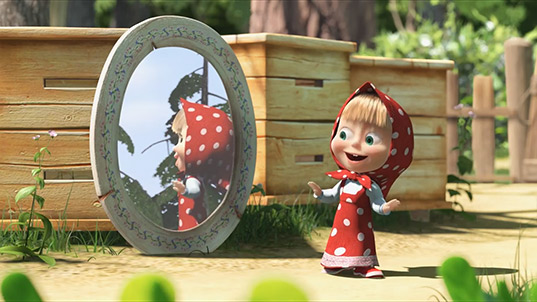 Уголок ряженья
А вот любимое местечко,Здесь время мчится, словно речка,Тут быстро взрослым можно стать,И профессии менять!
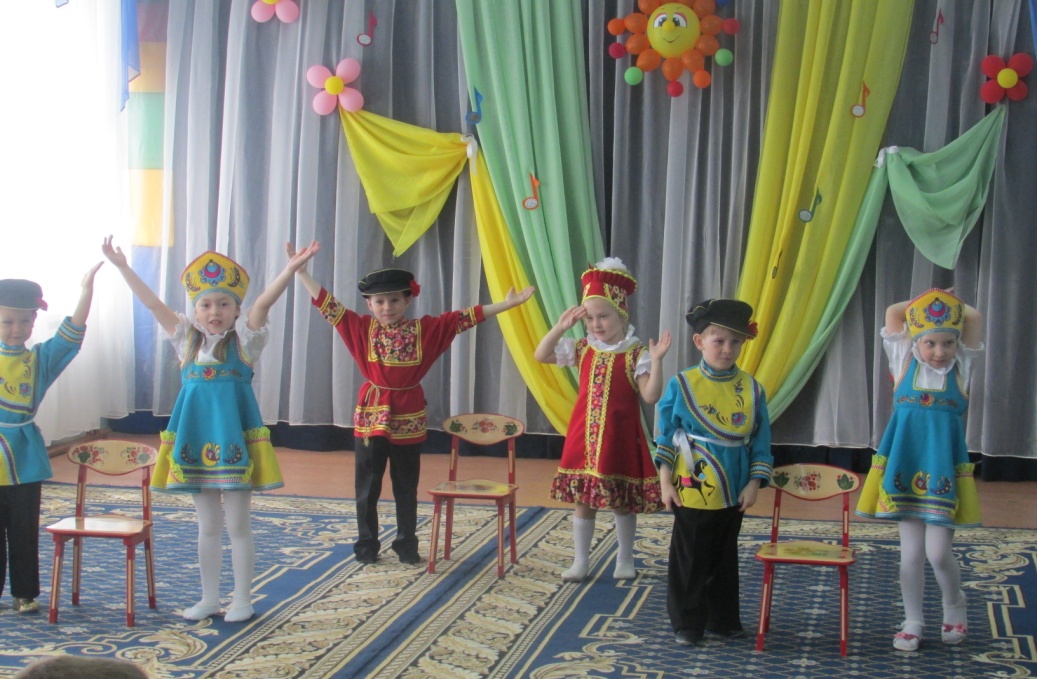 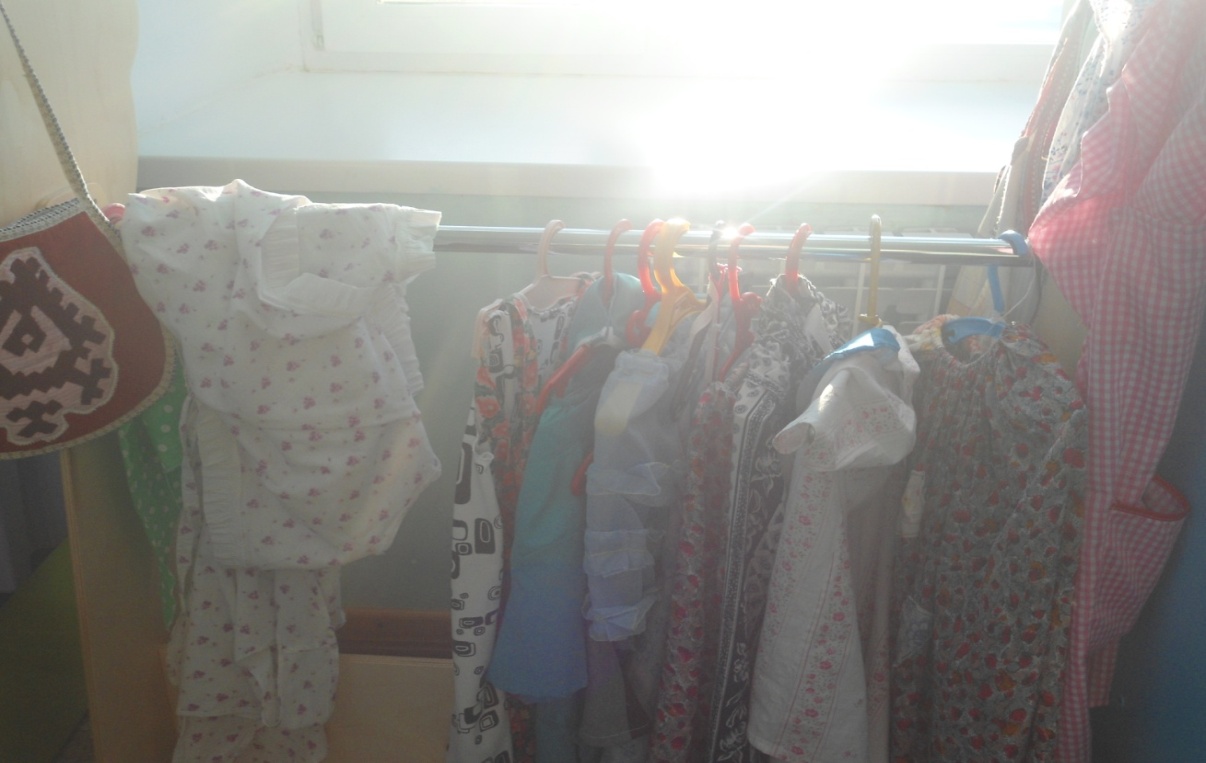 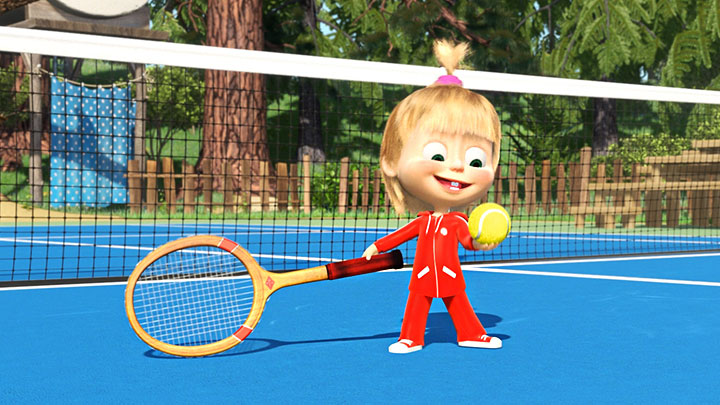 Двигательный центр
Ну, а спорт для нас  на первом месте!
Не можем усидеть на месте!
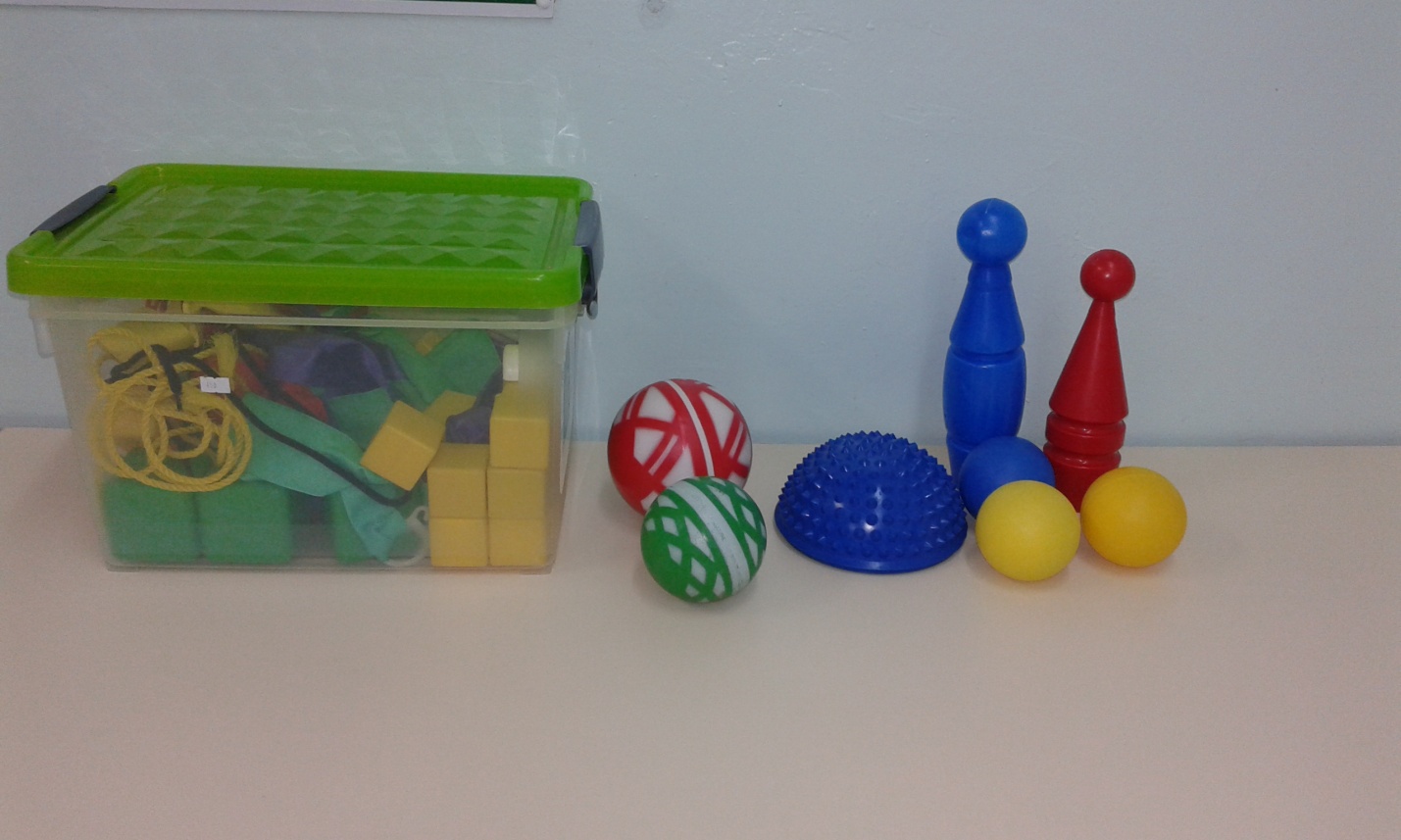 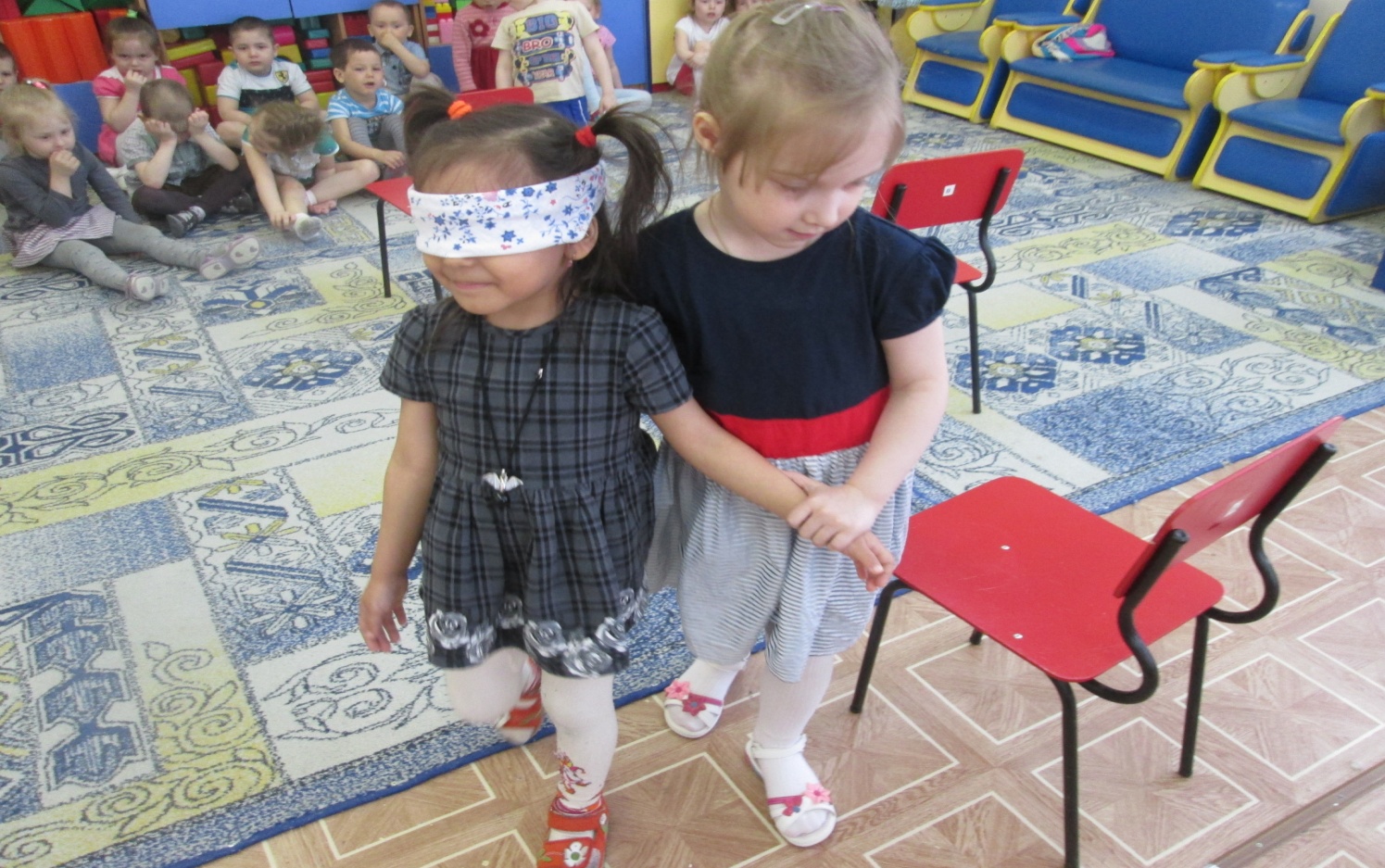 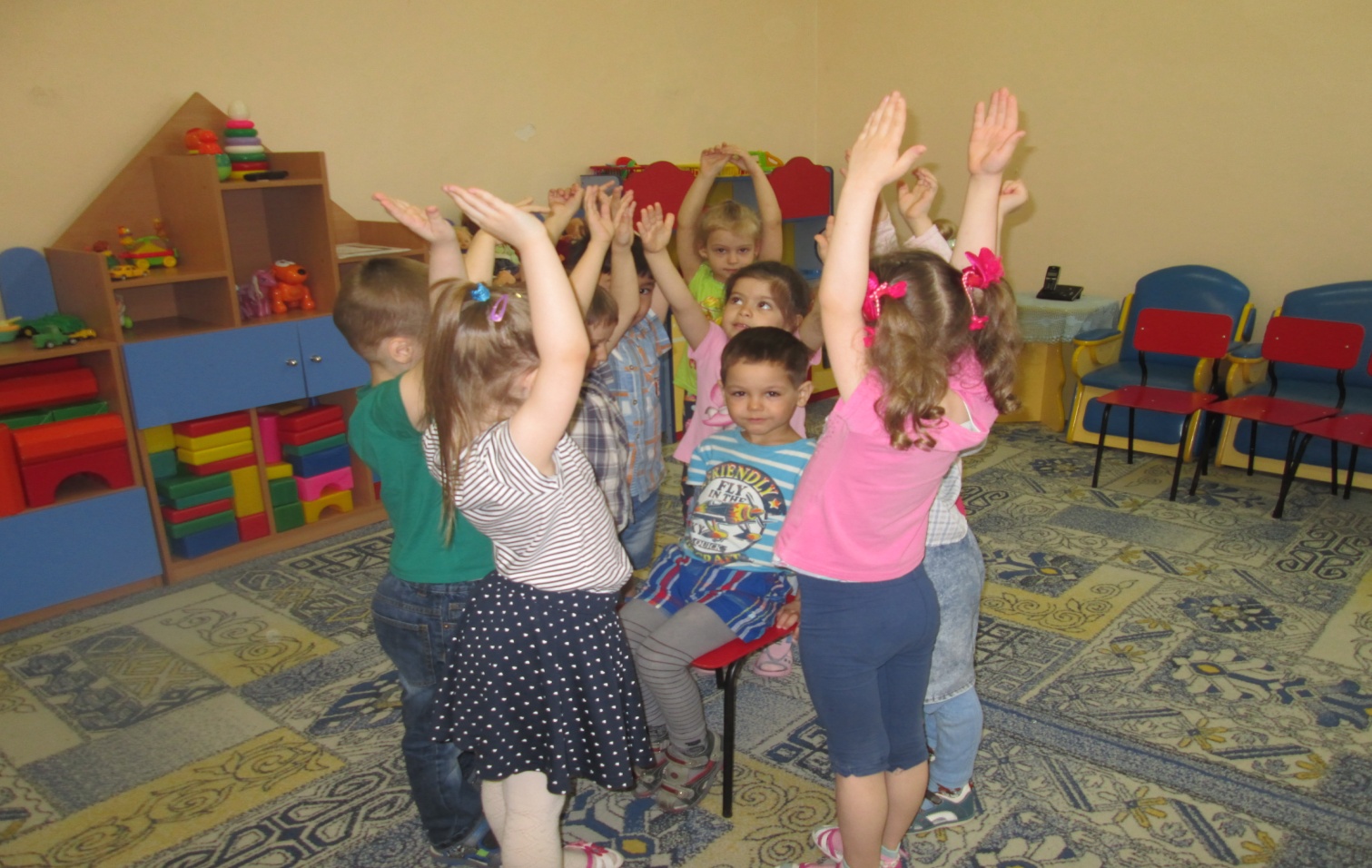 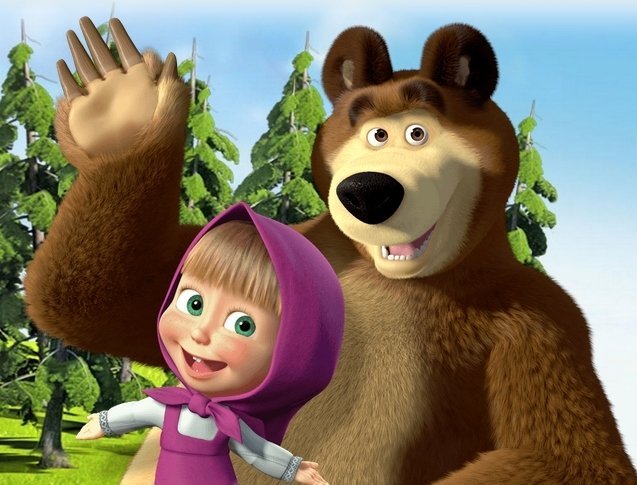 Спасибо за внимание!